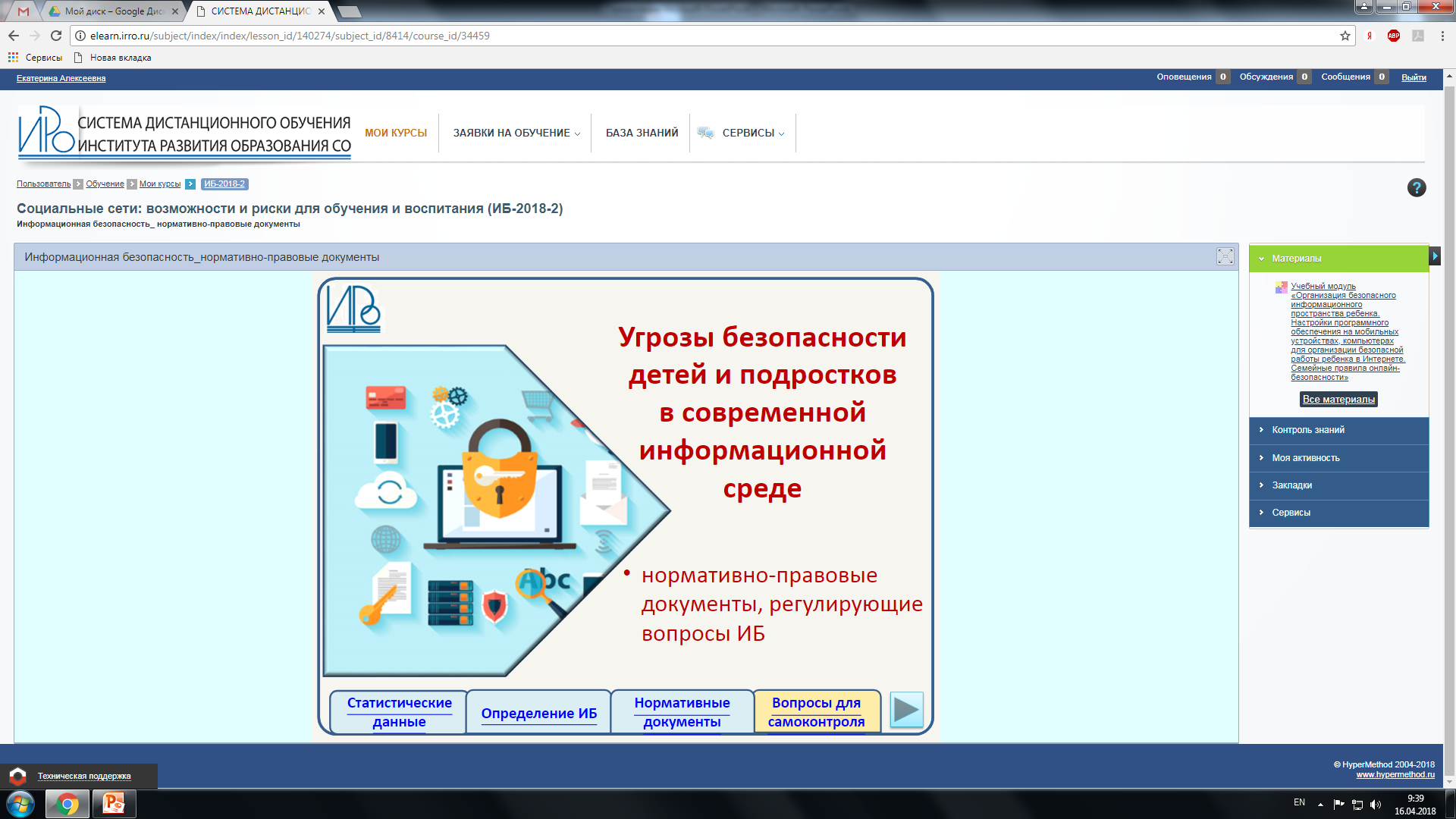 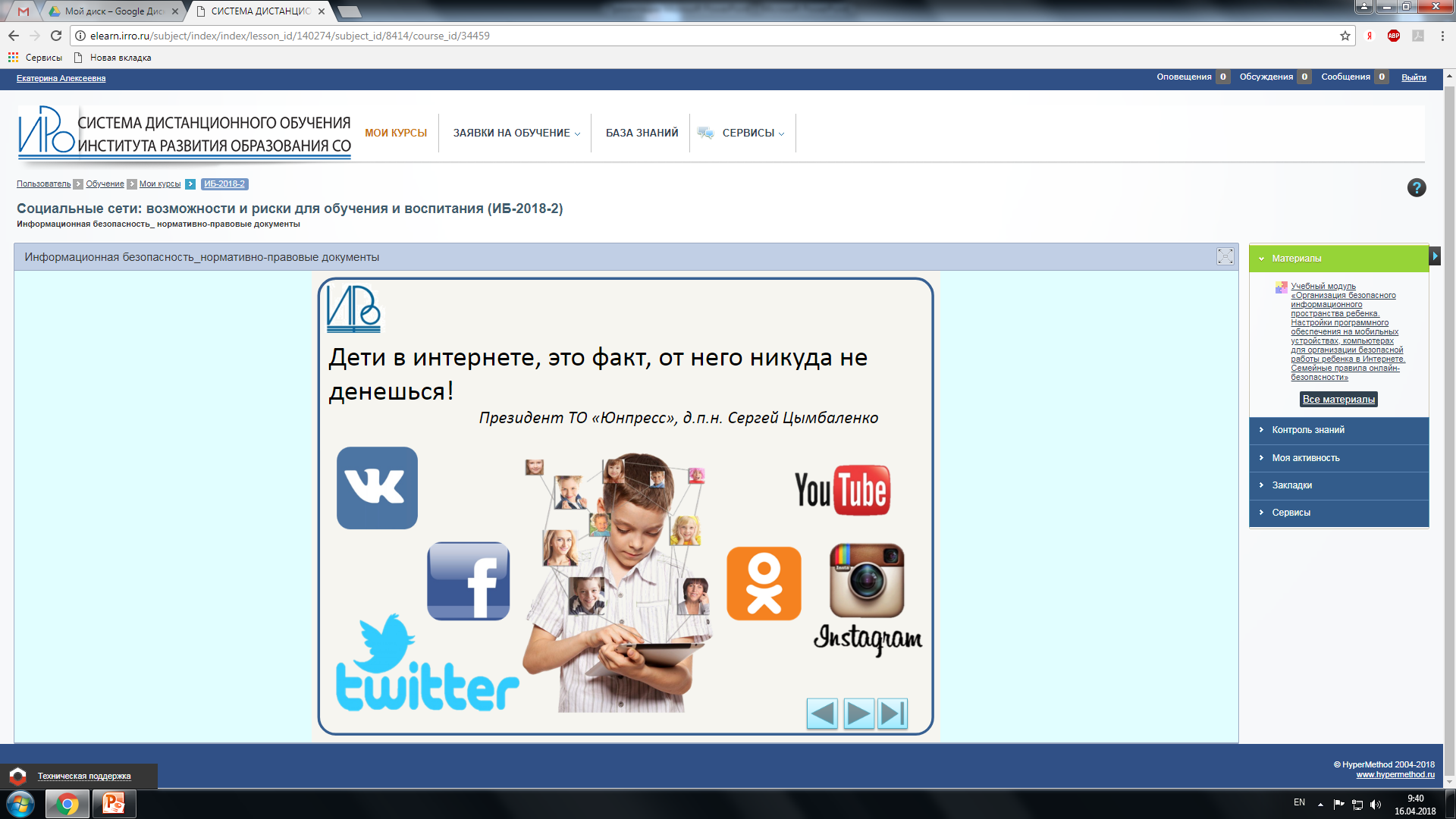 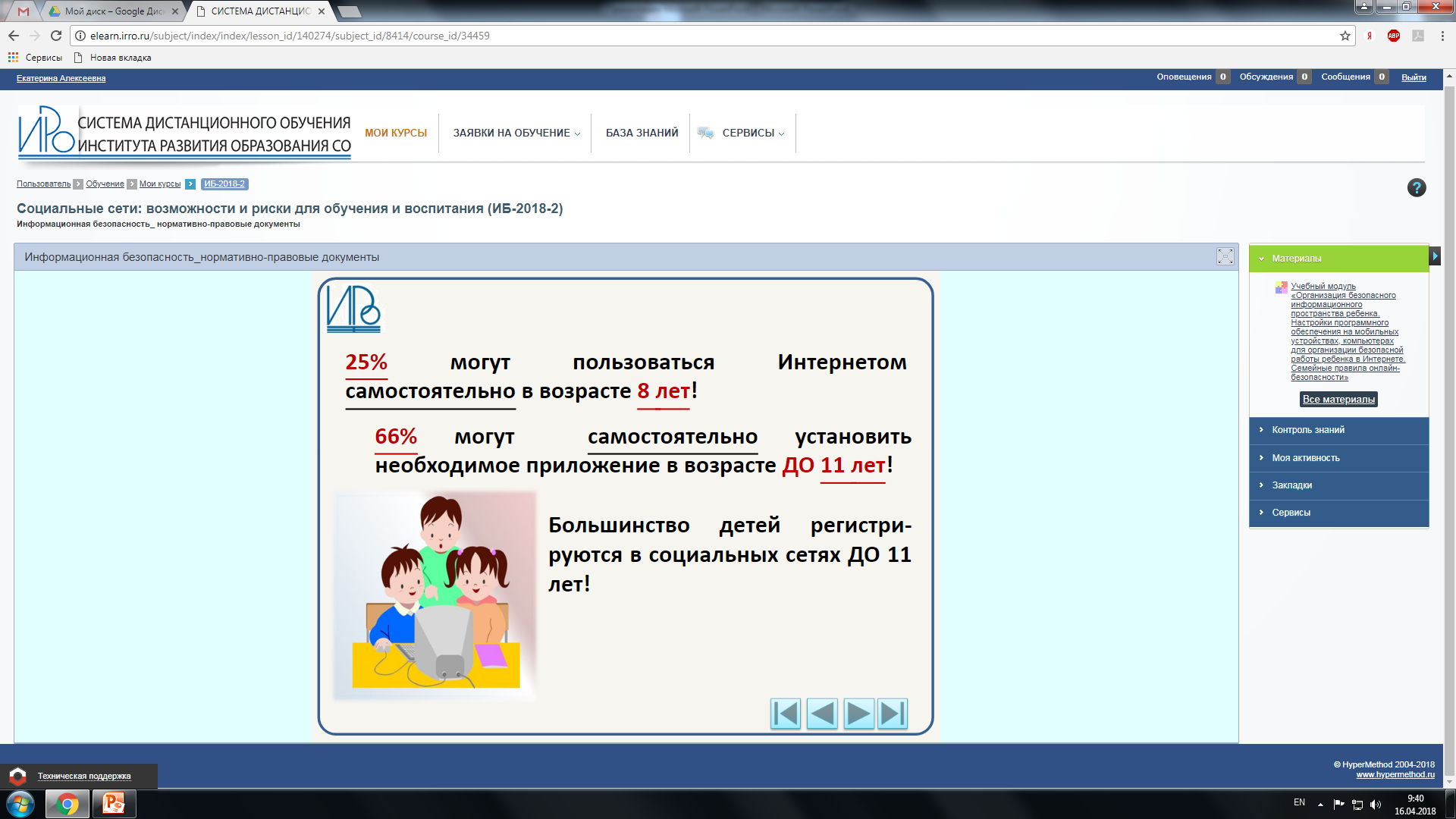 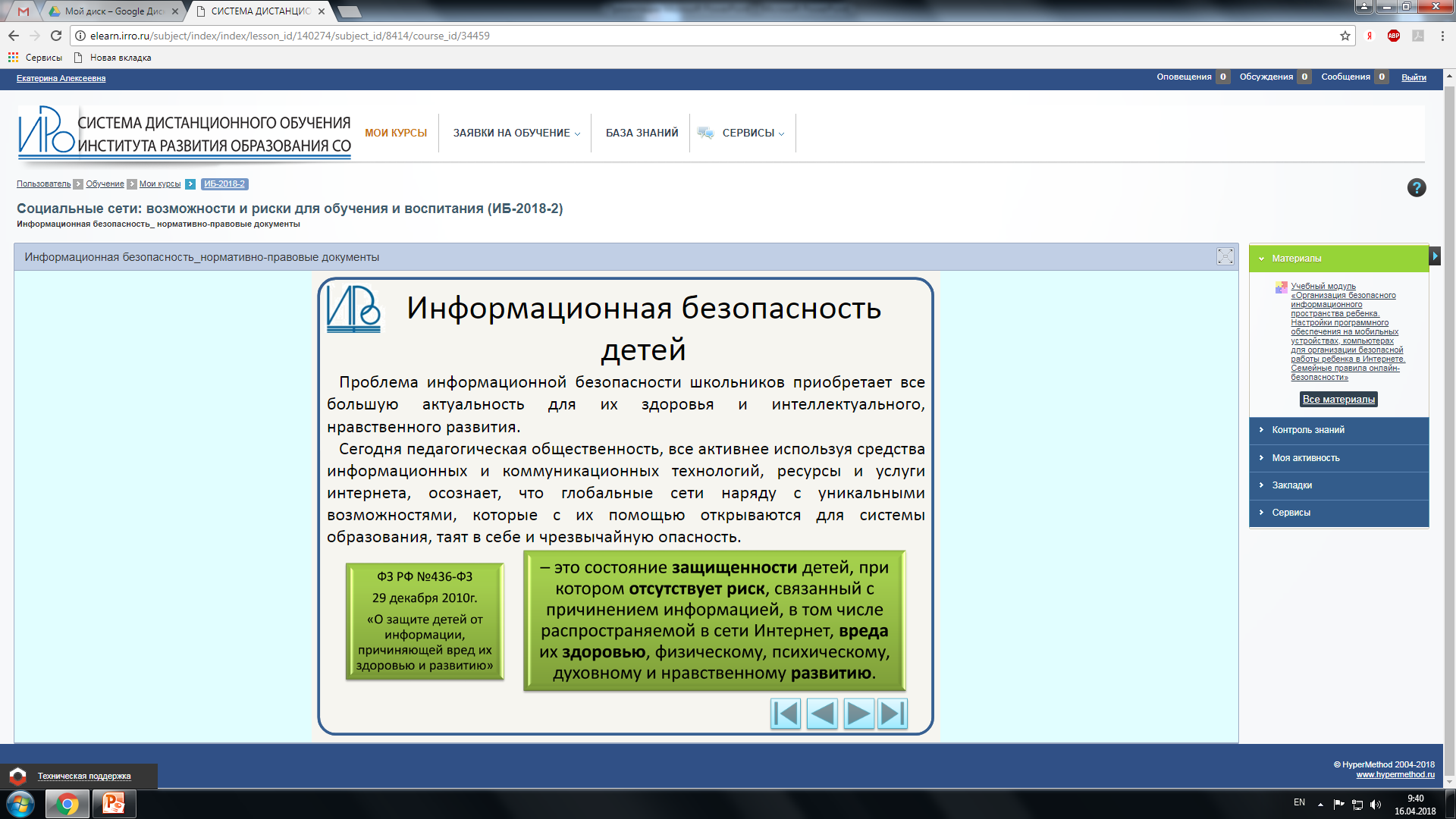 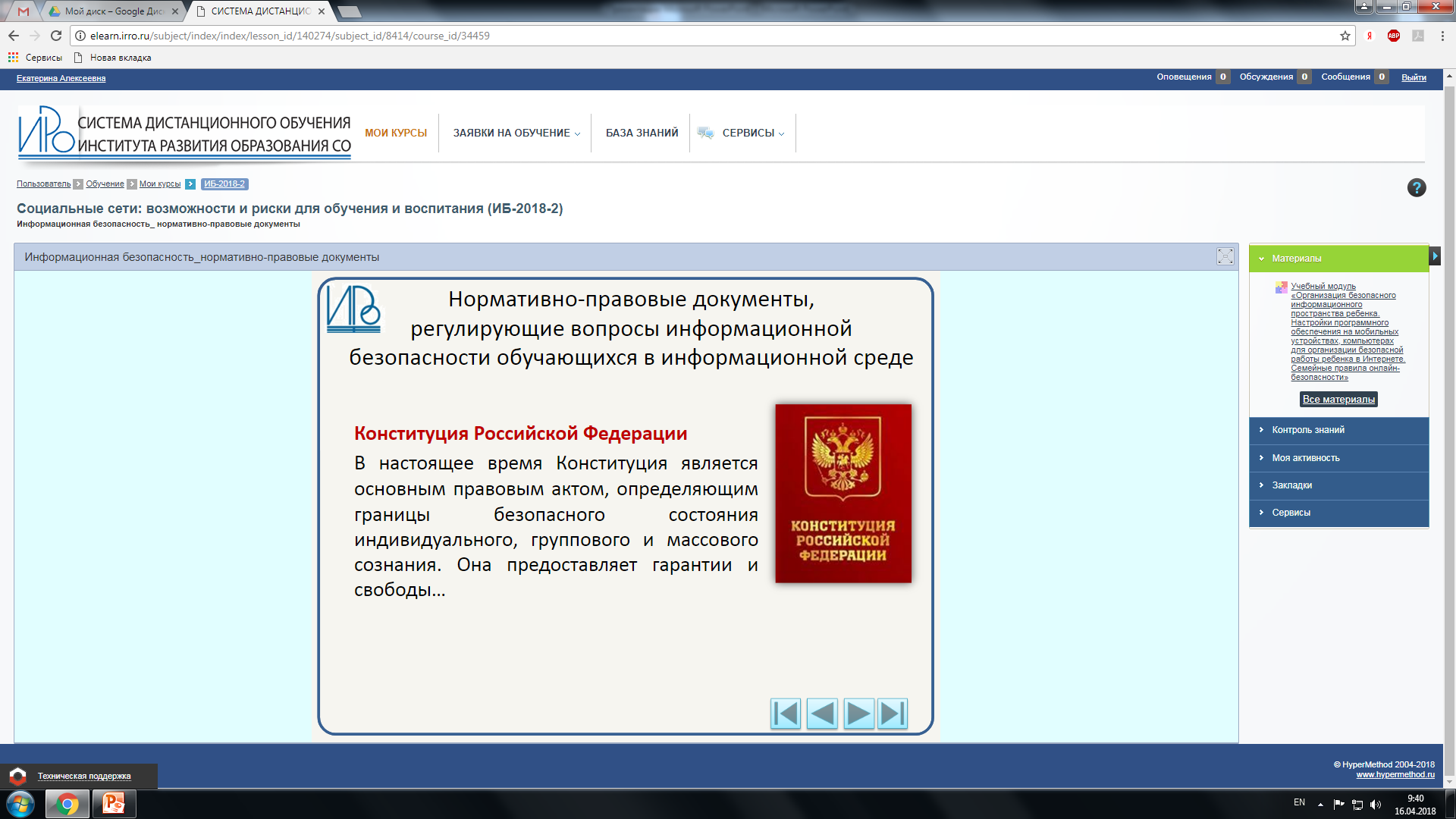 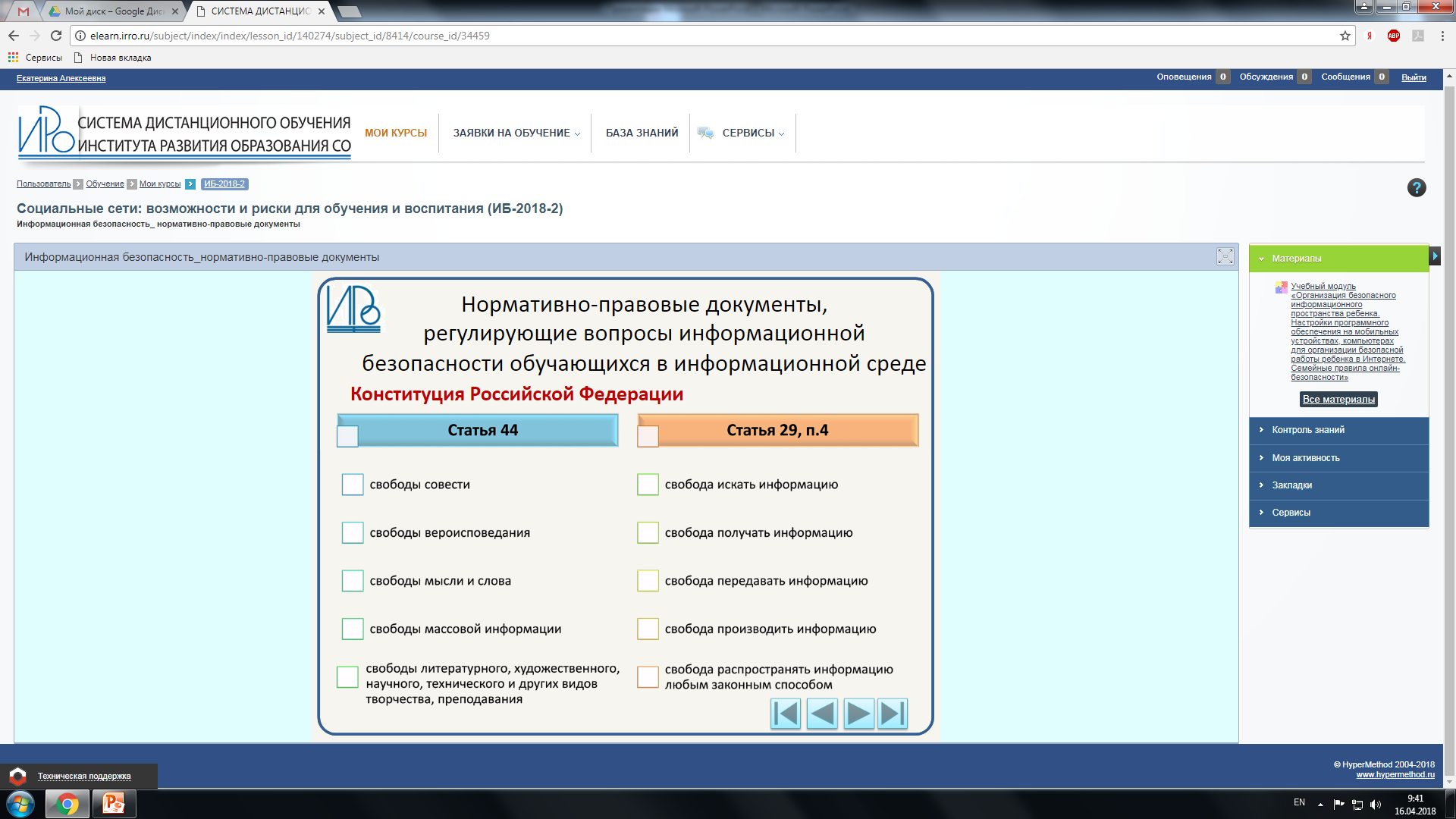 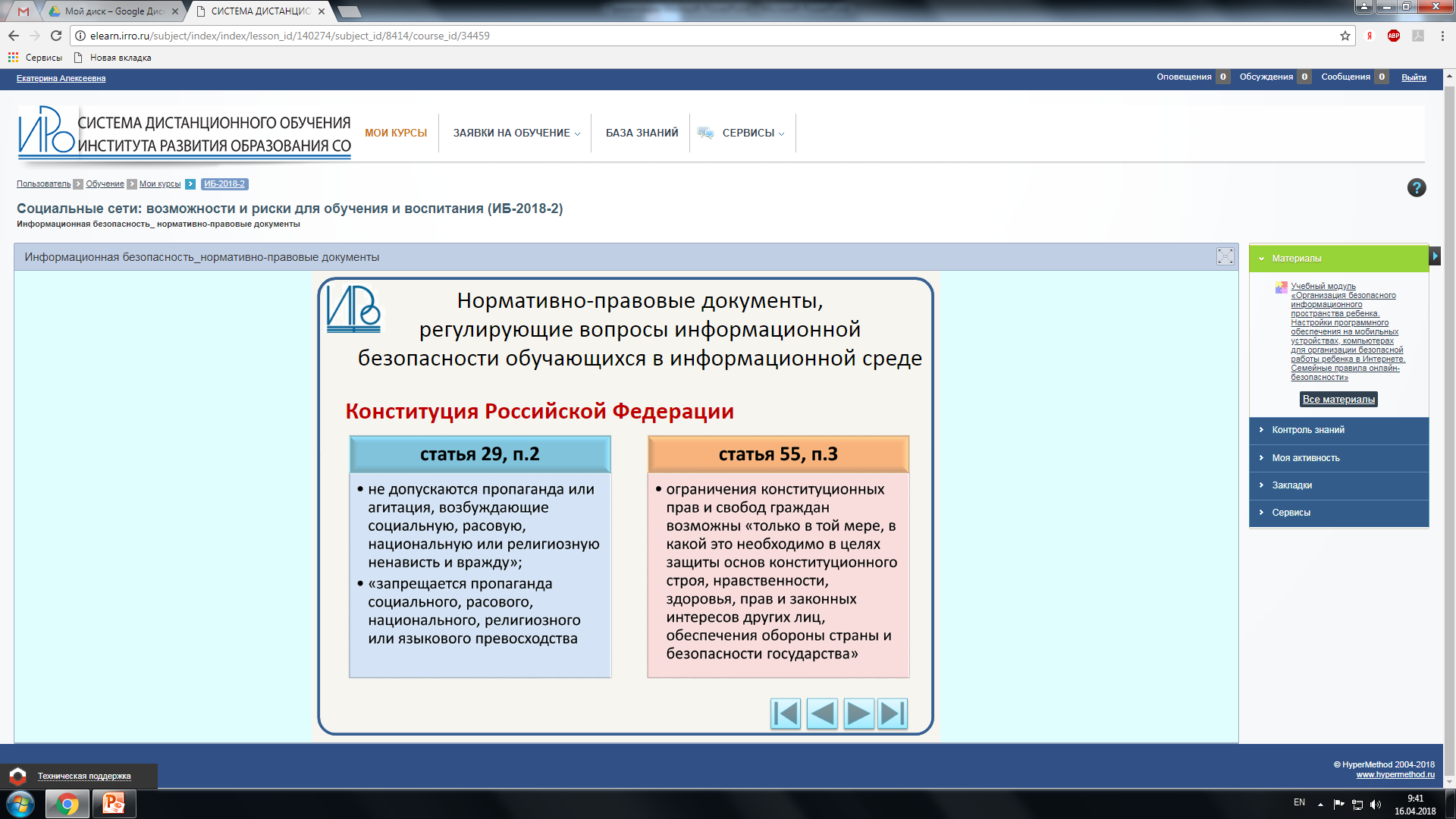 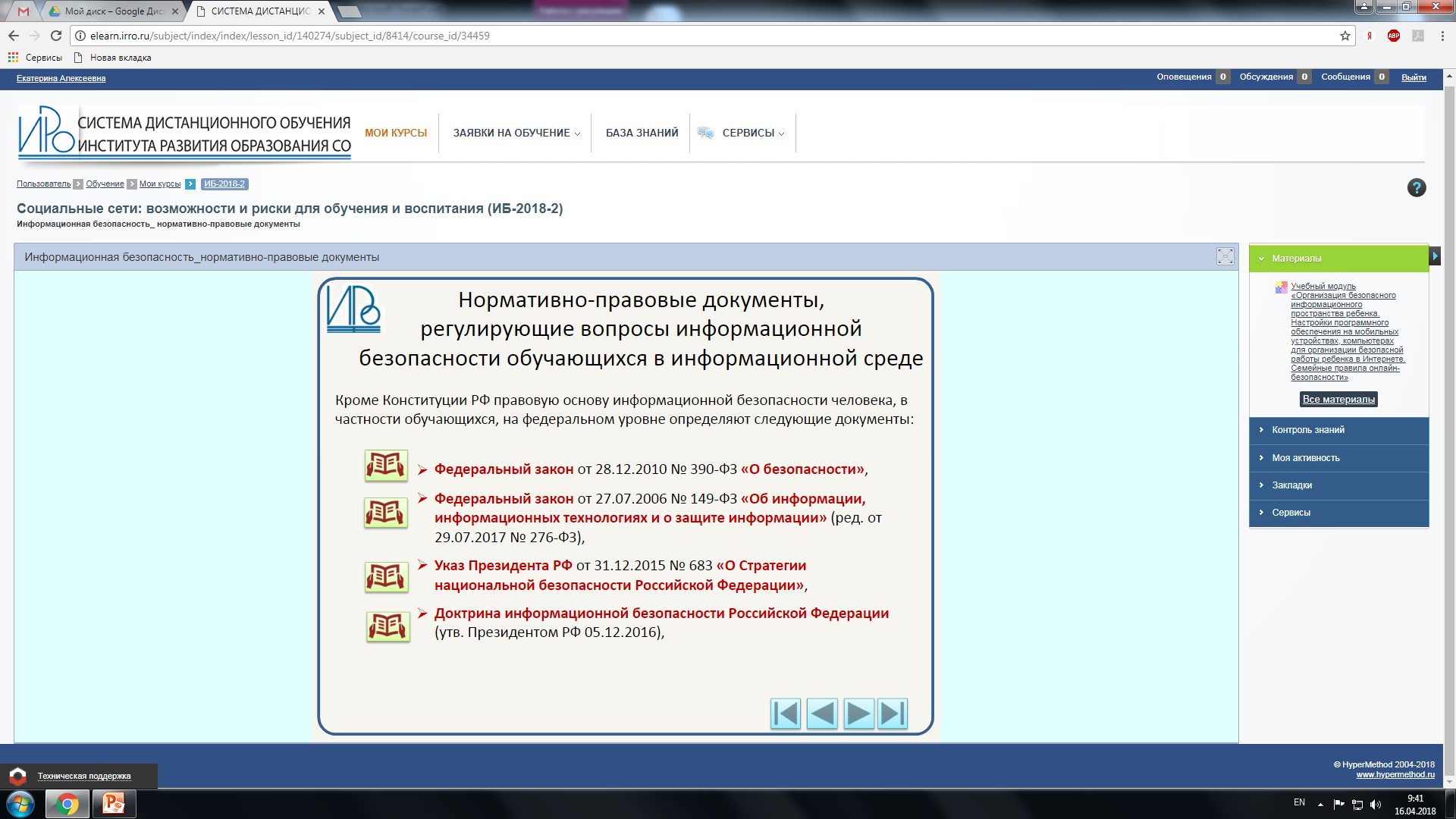 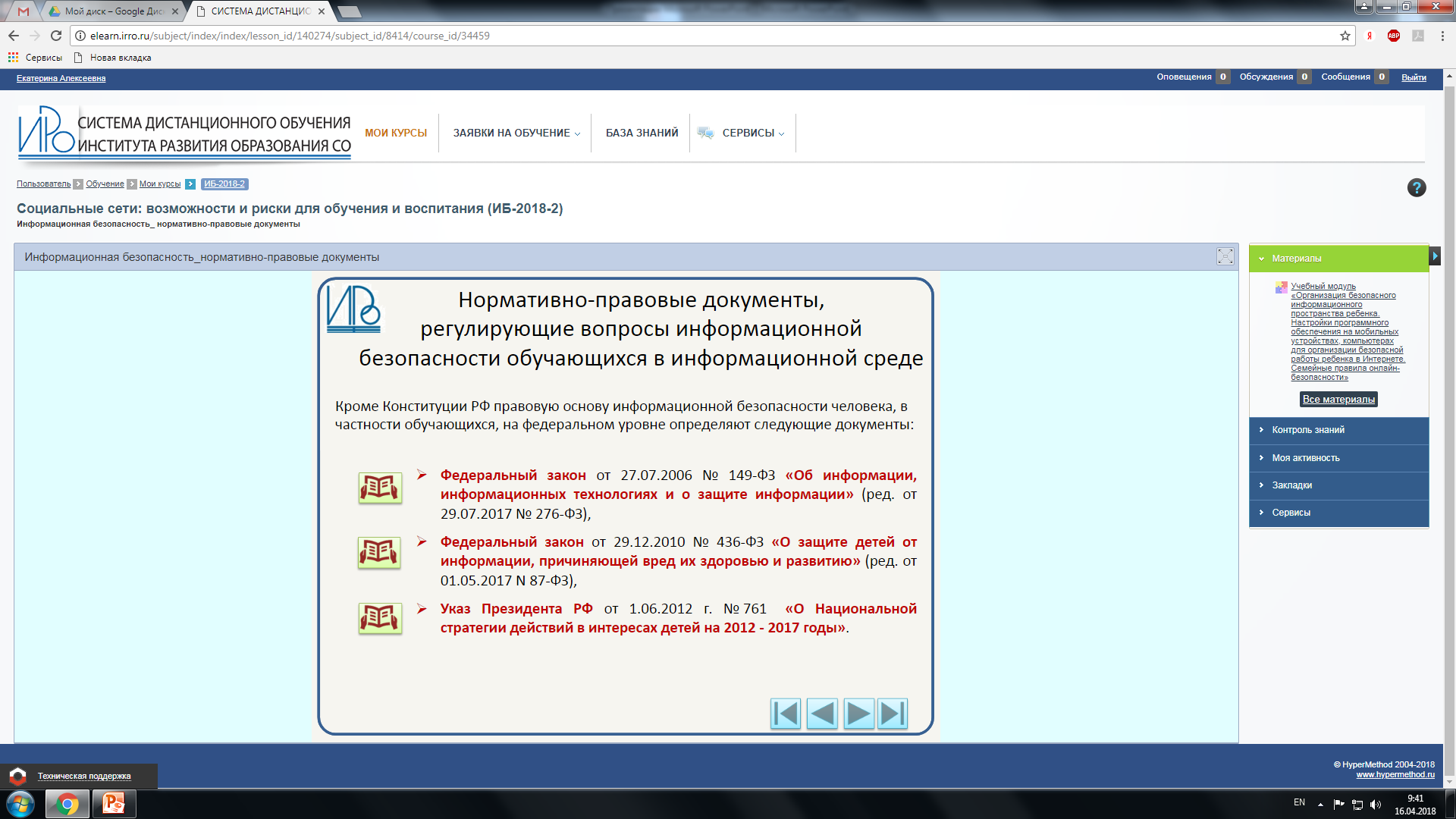 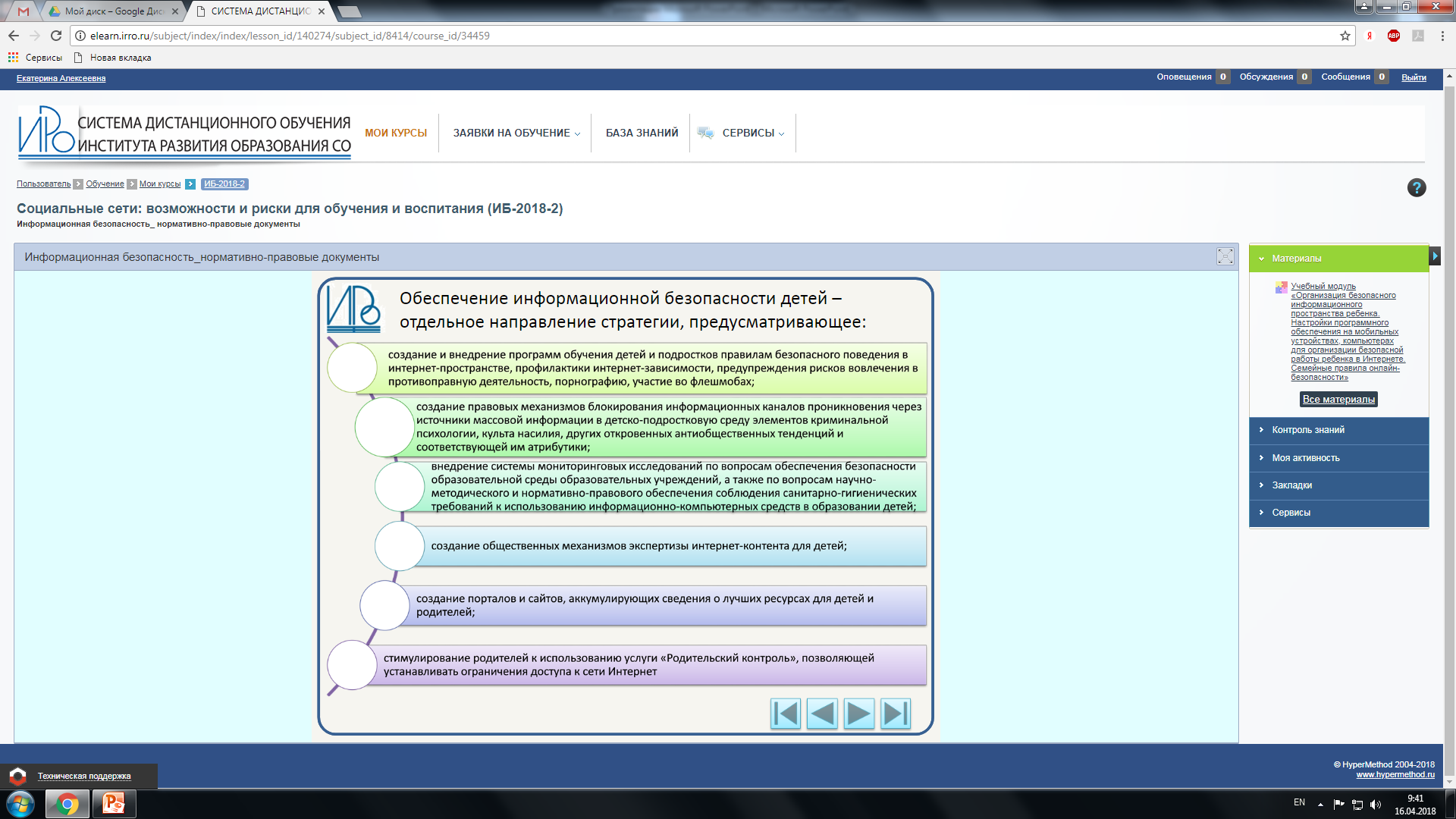 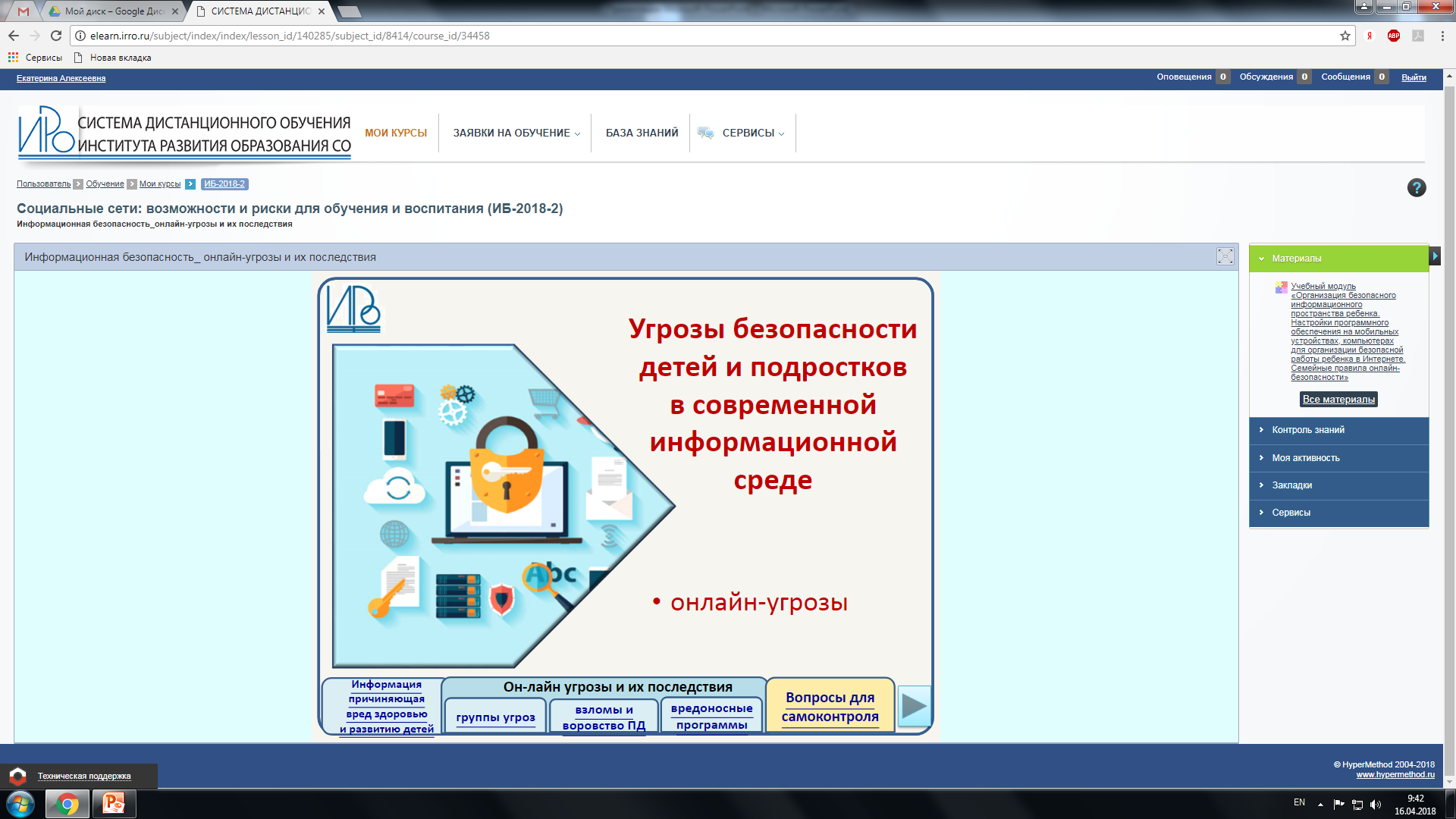 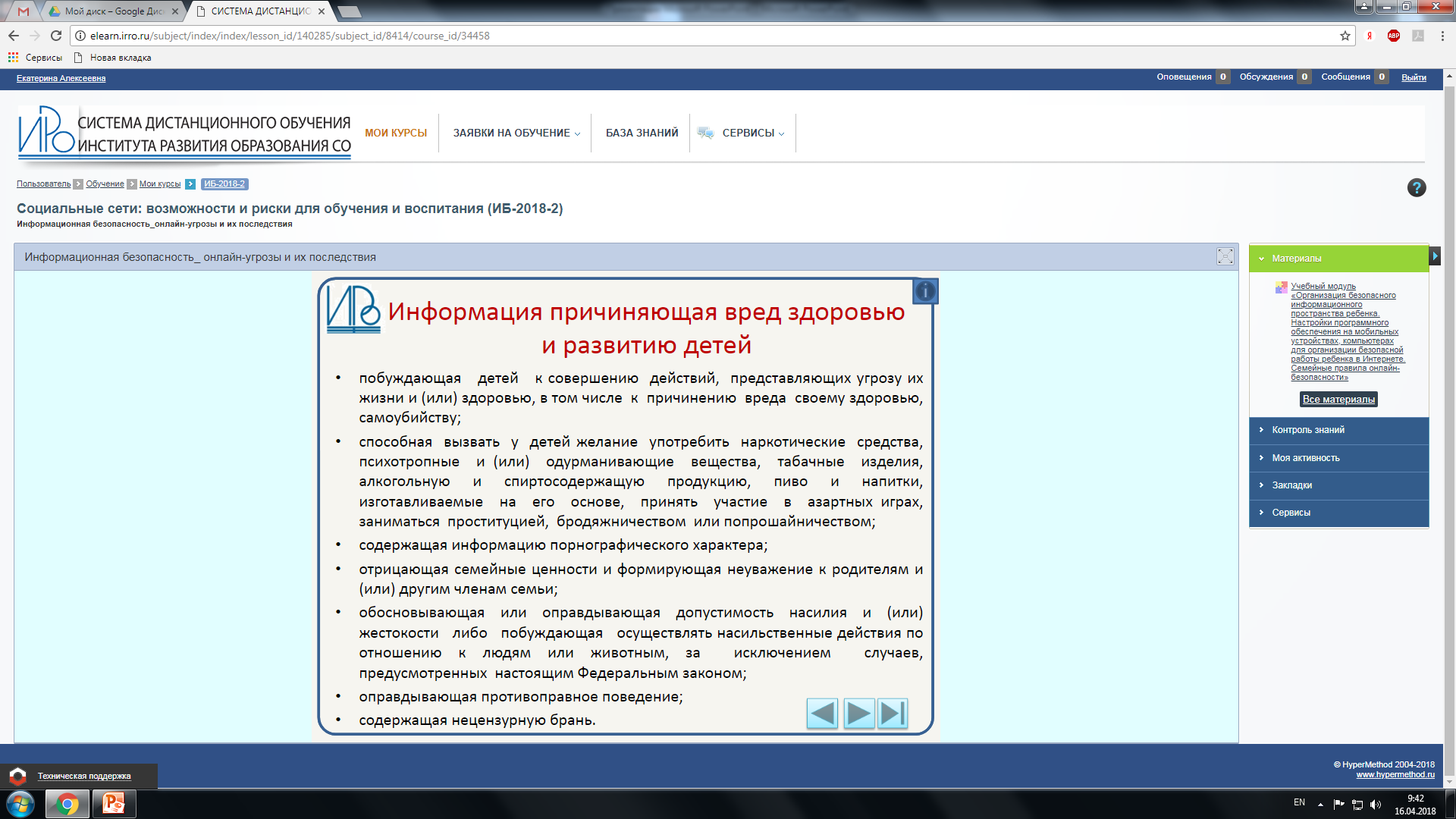 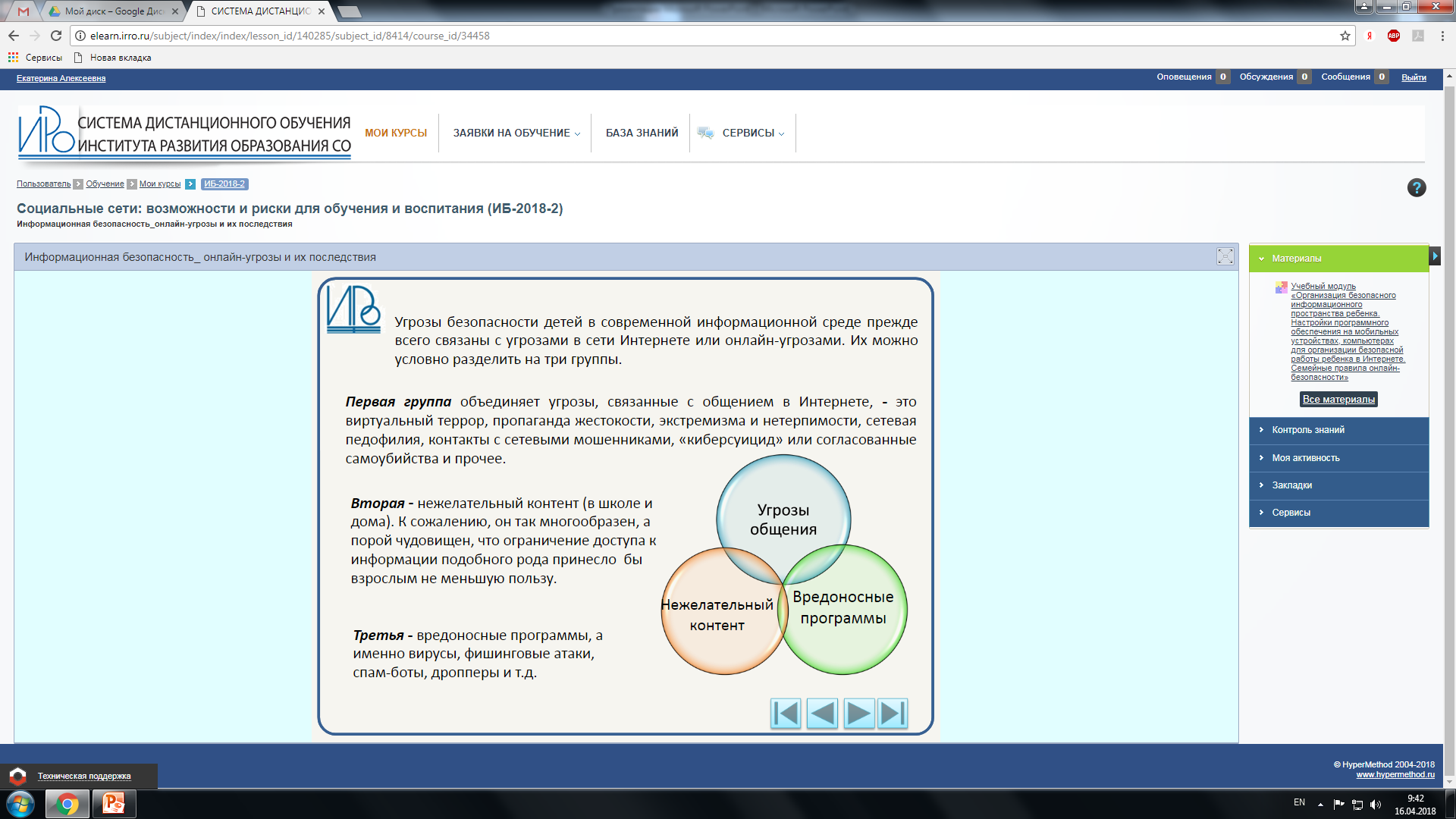 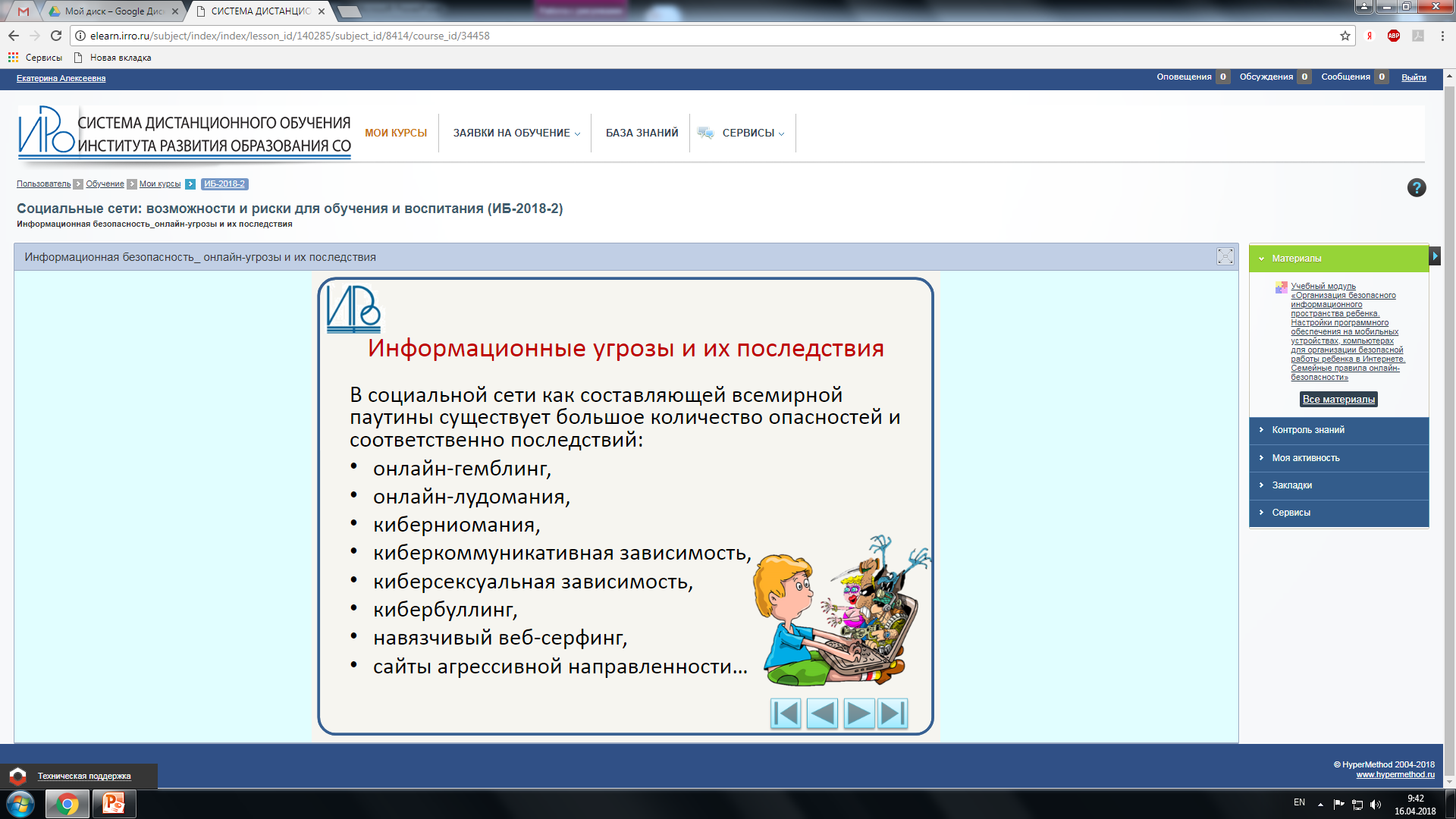 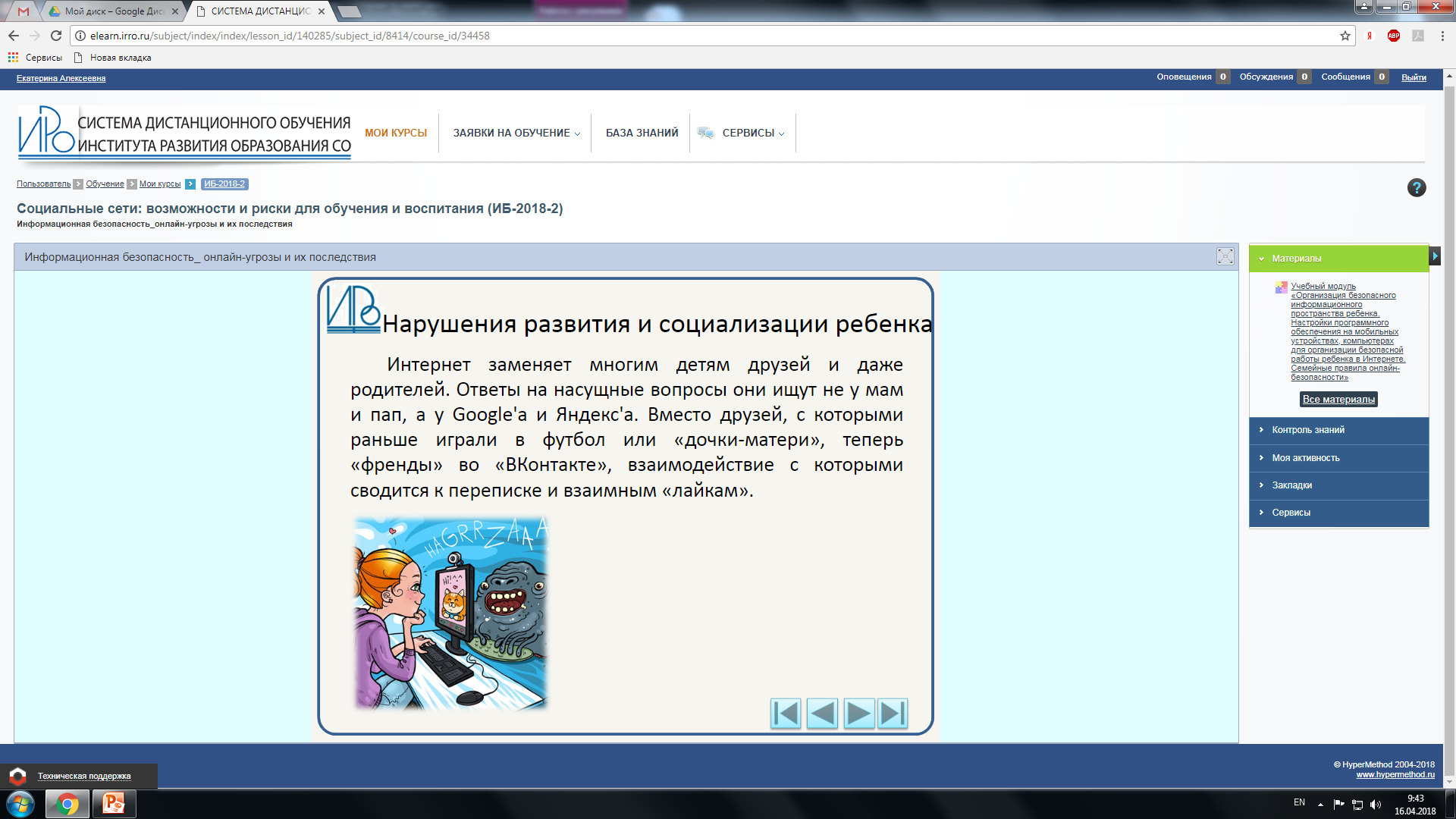 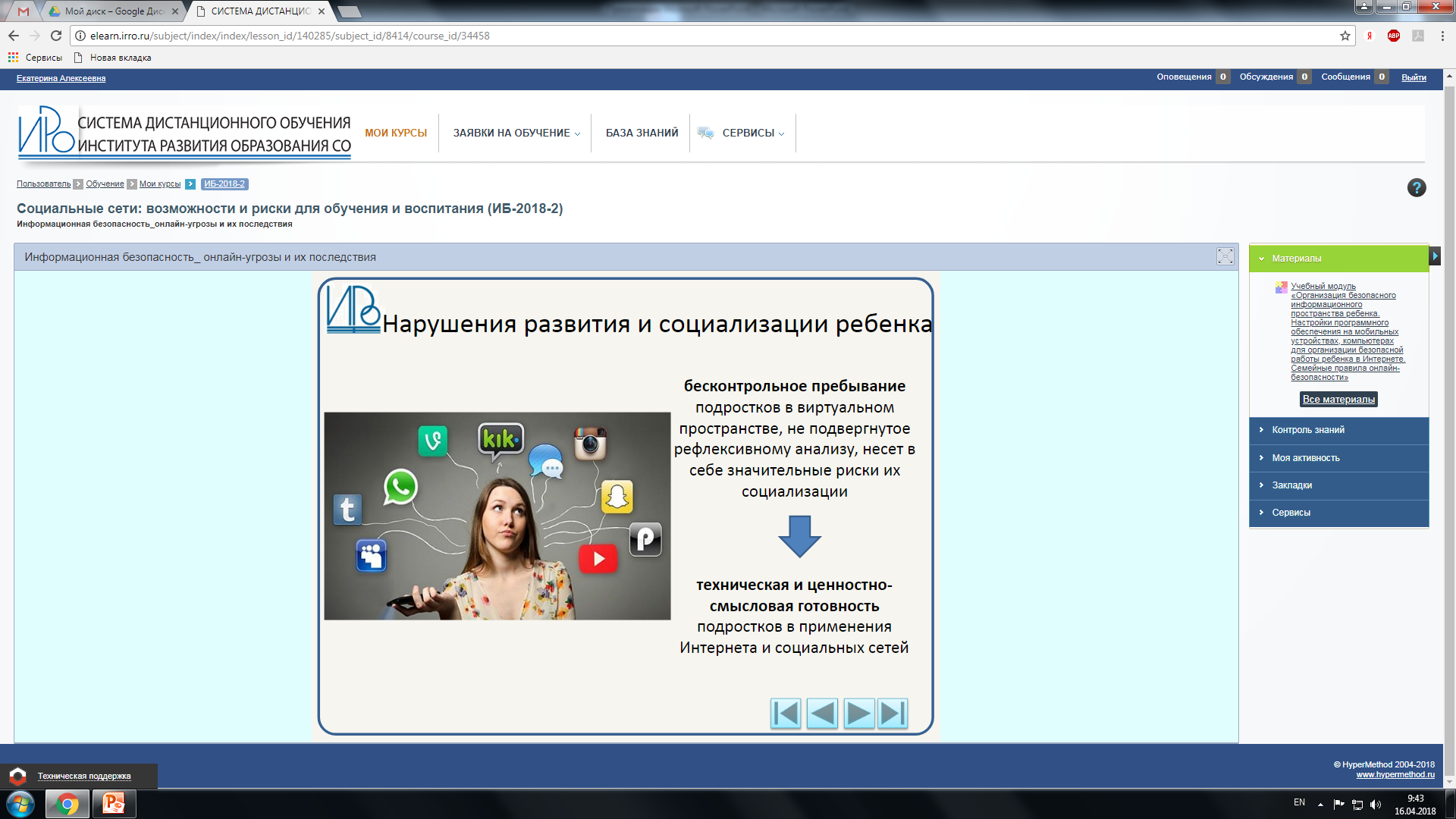 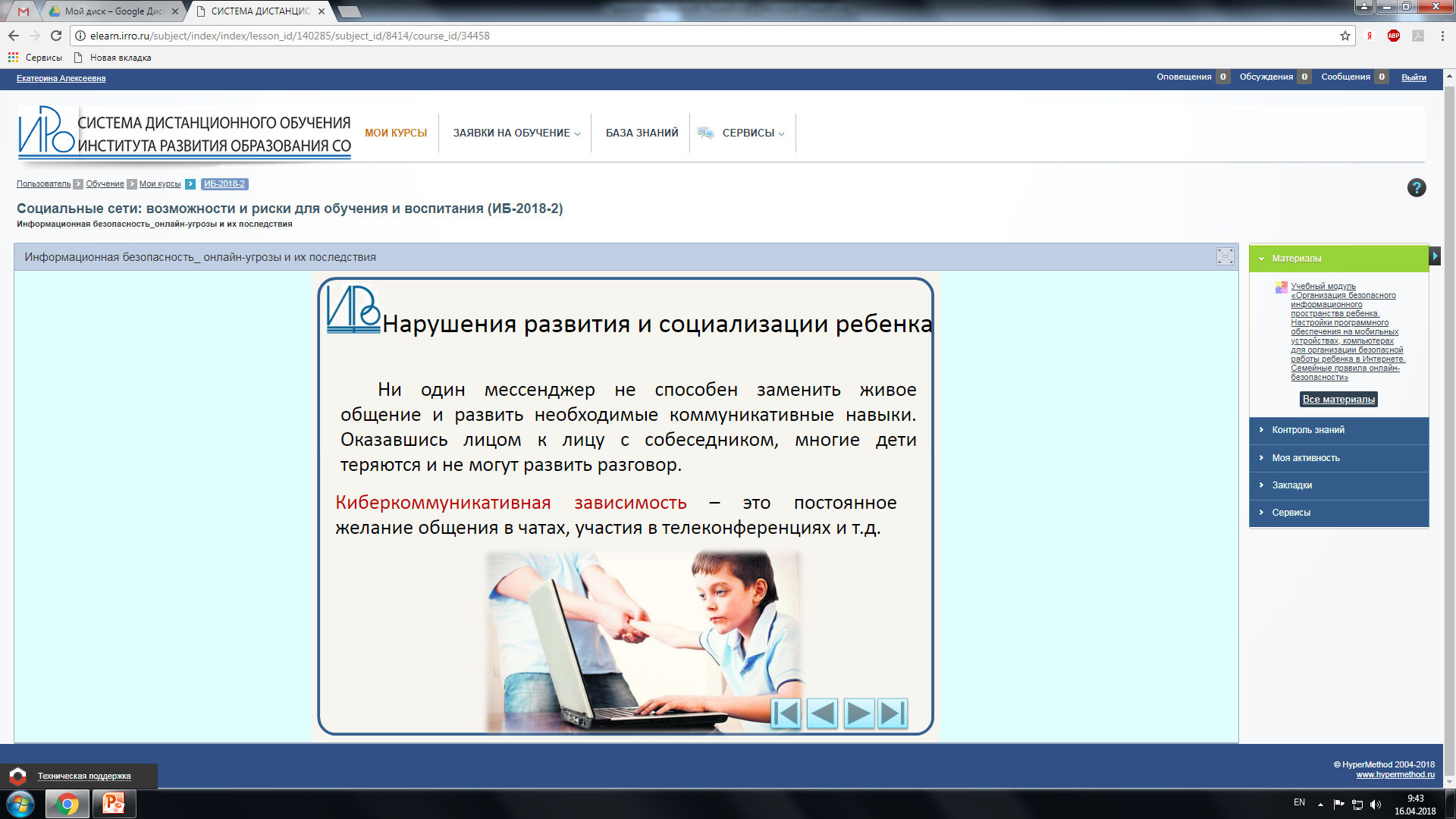 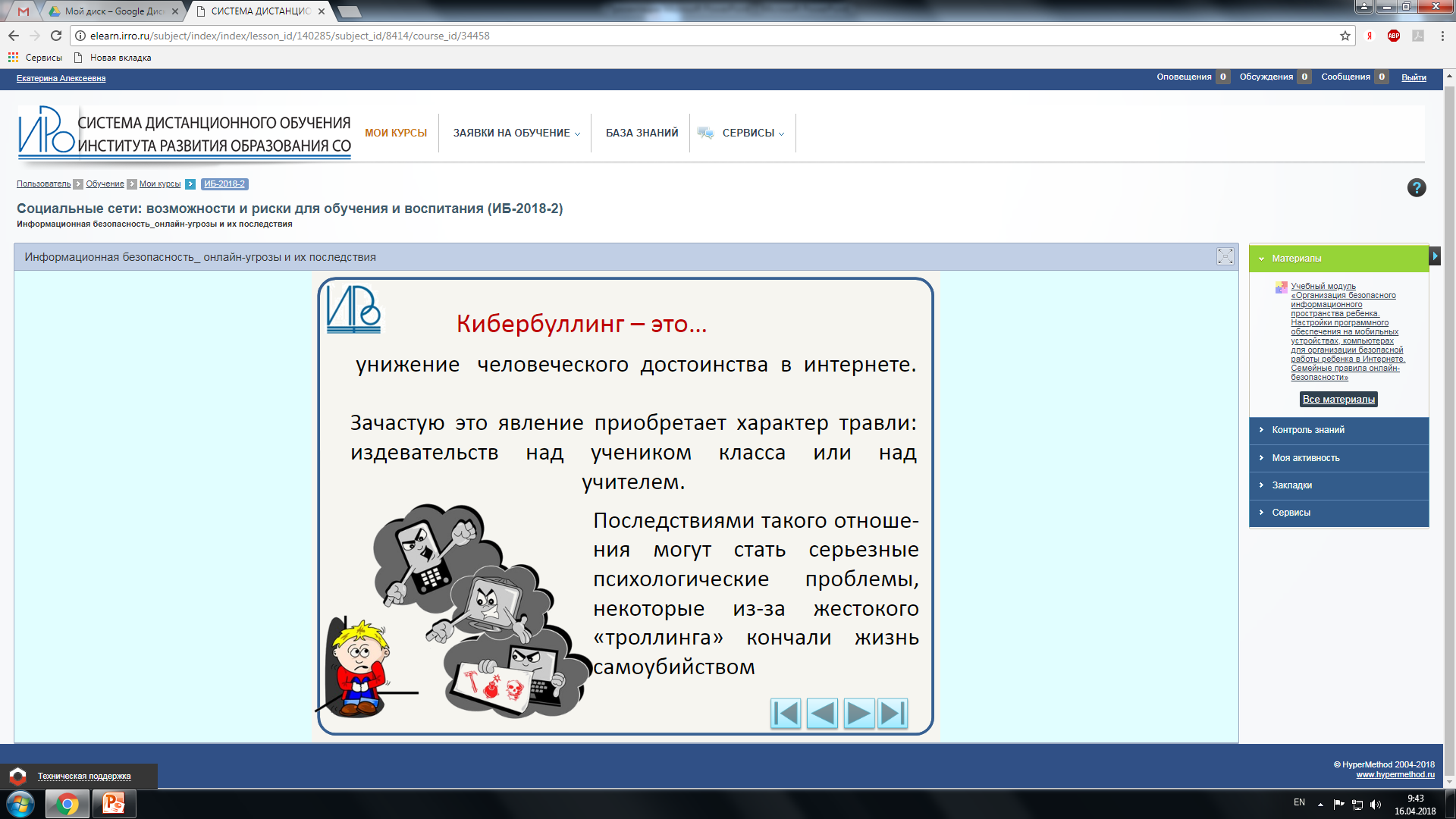 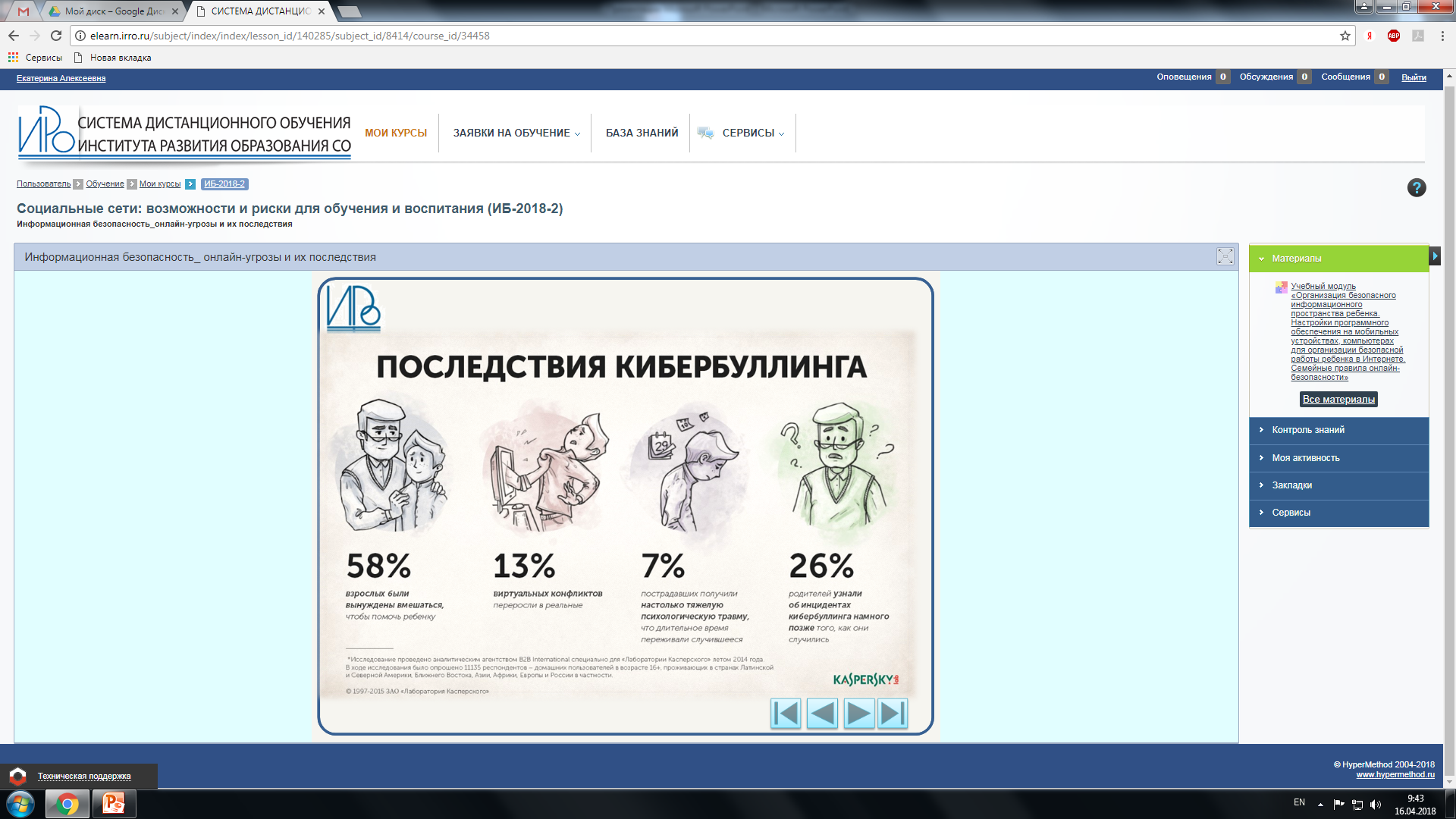 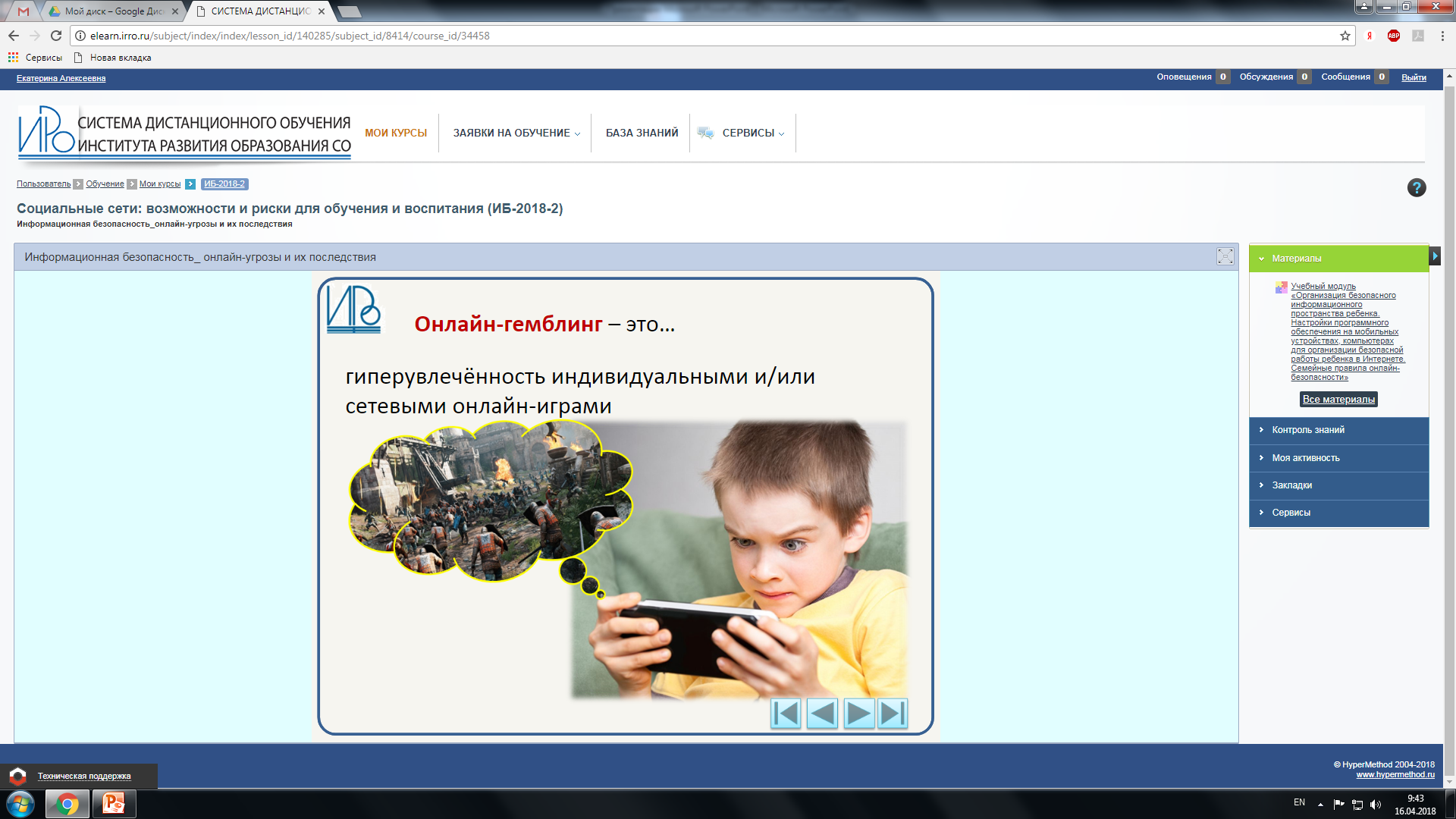 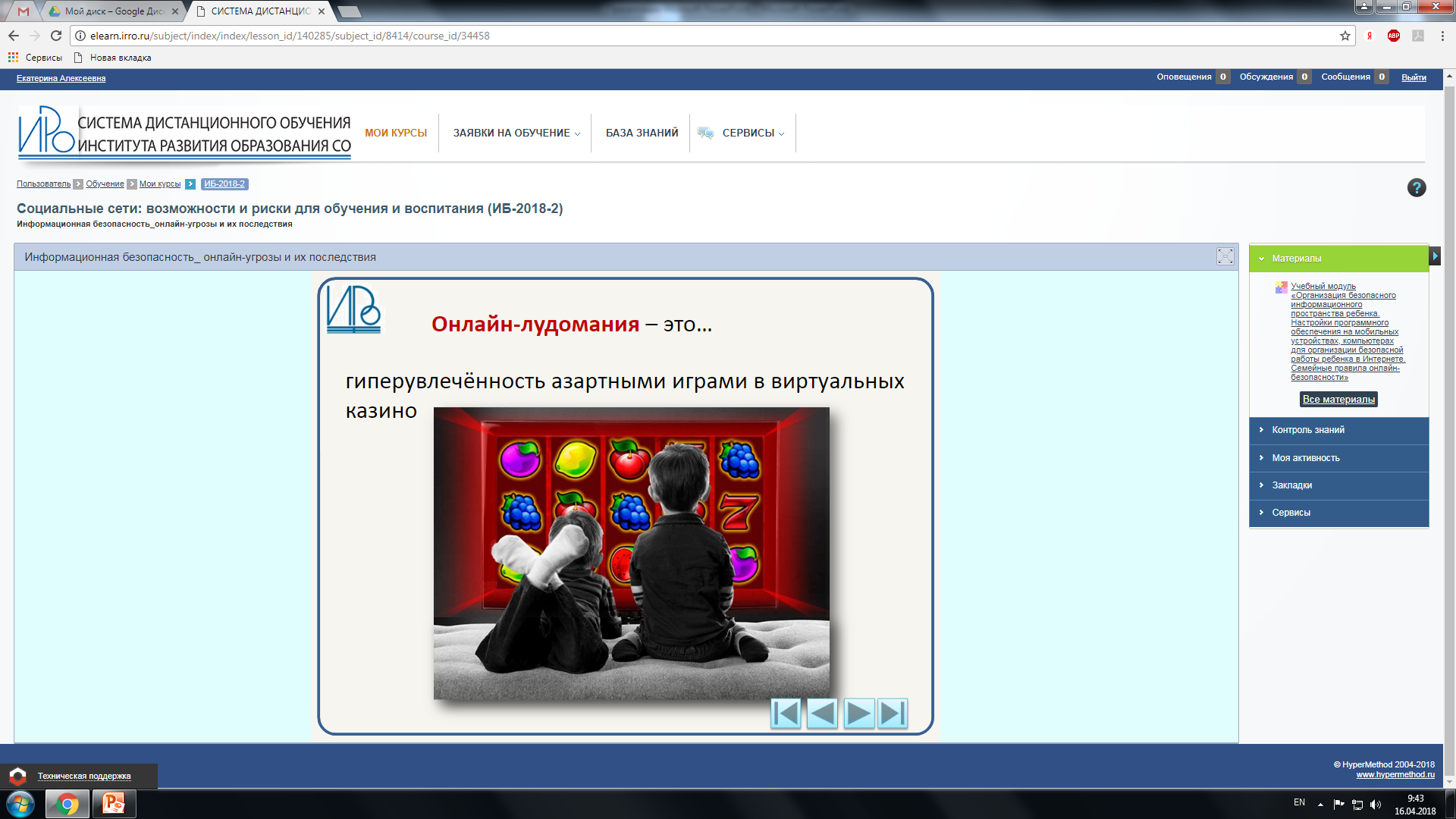 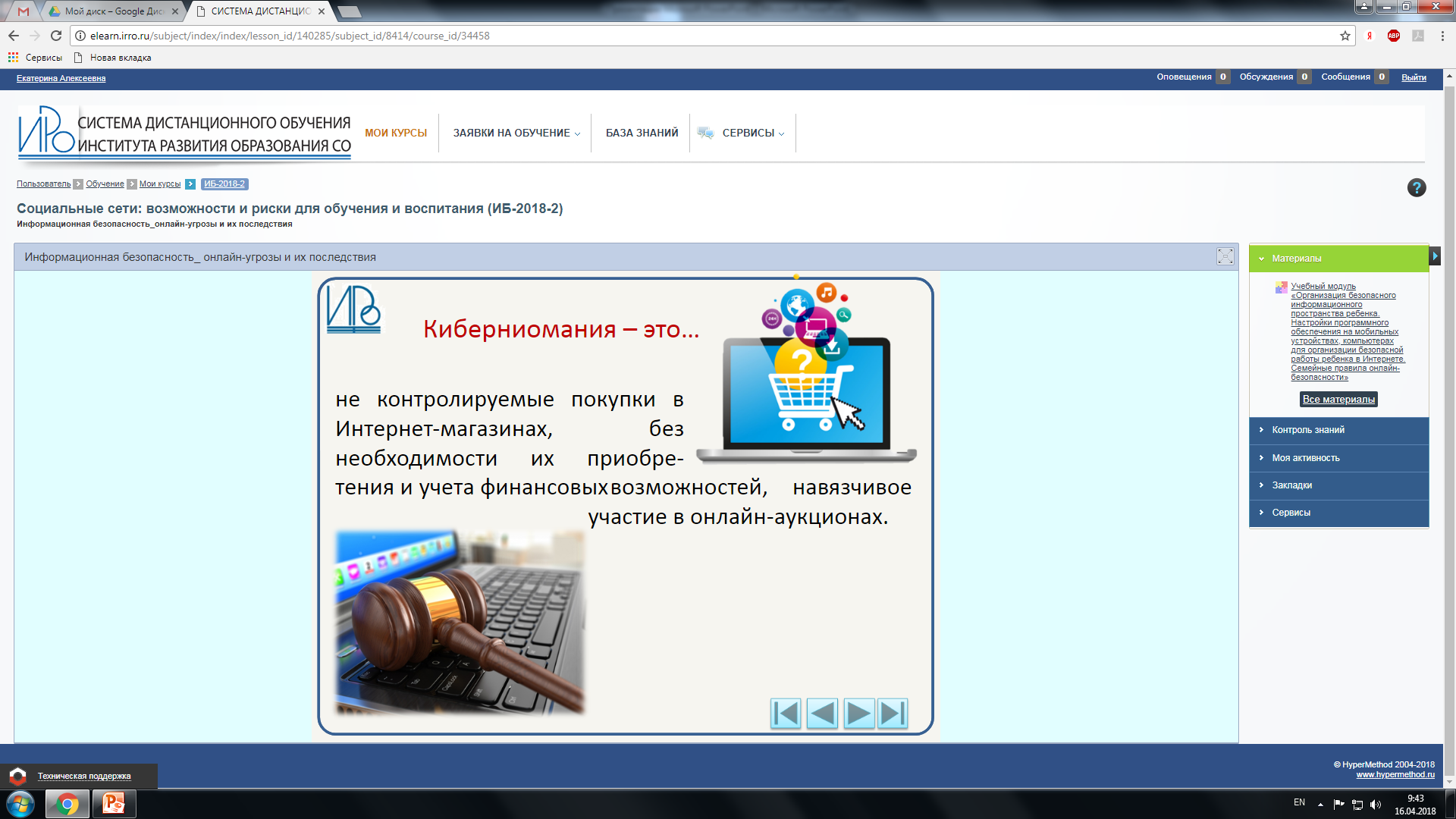 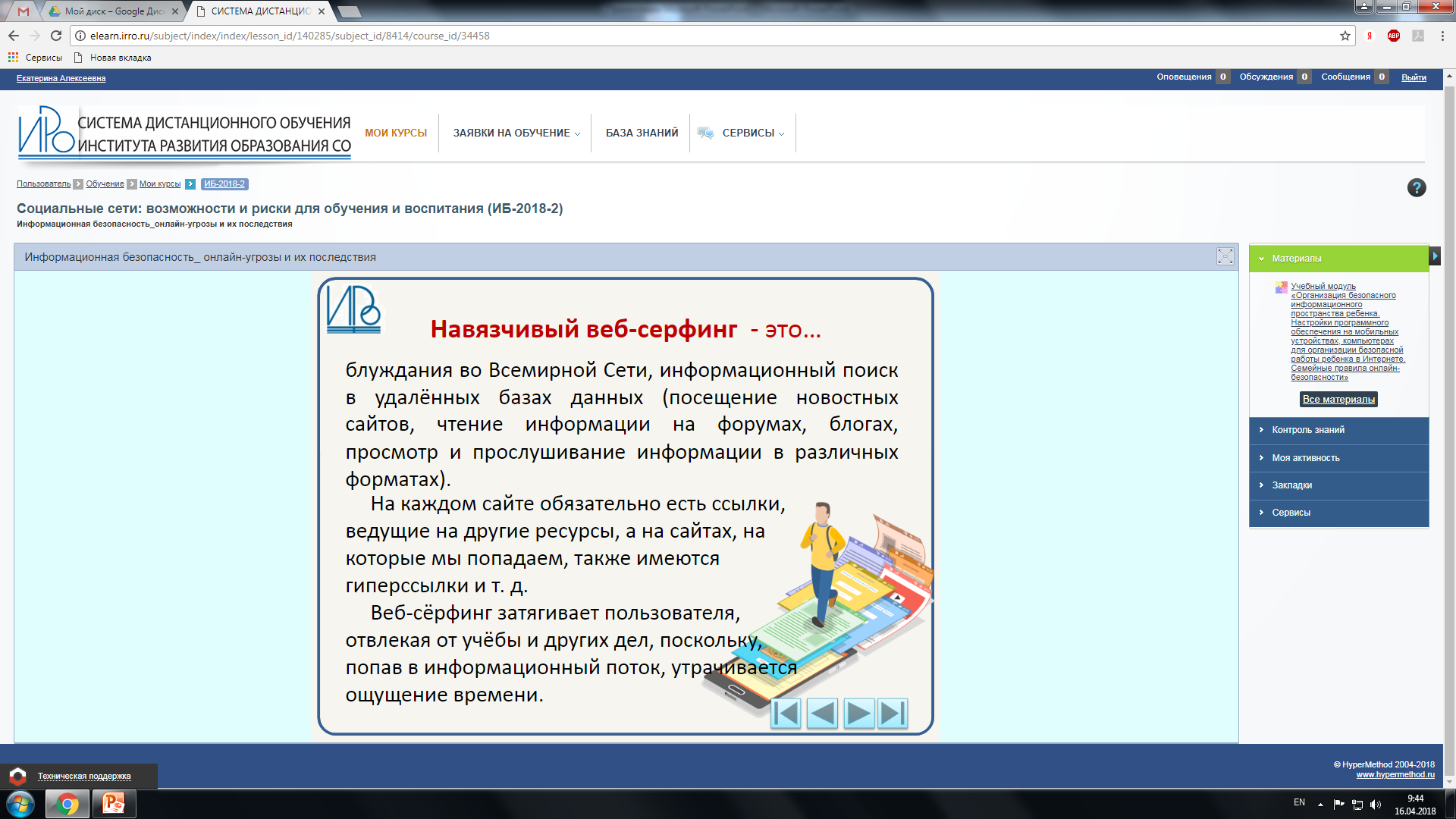 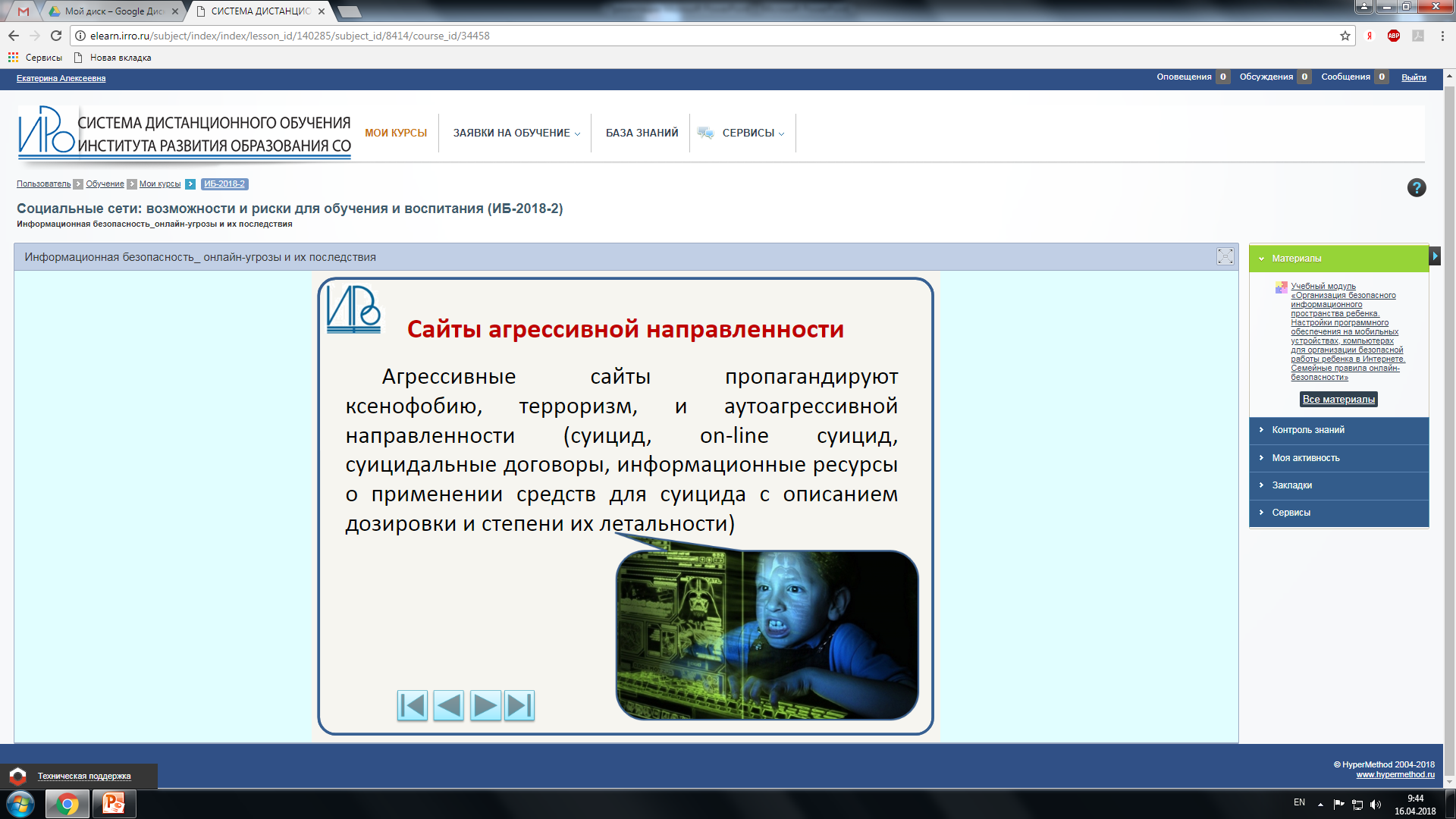 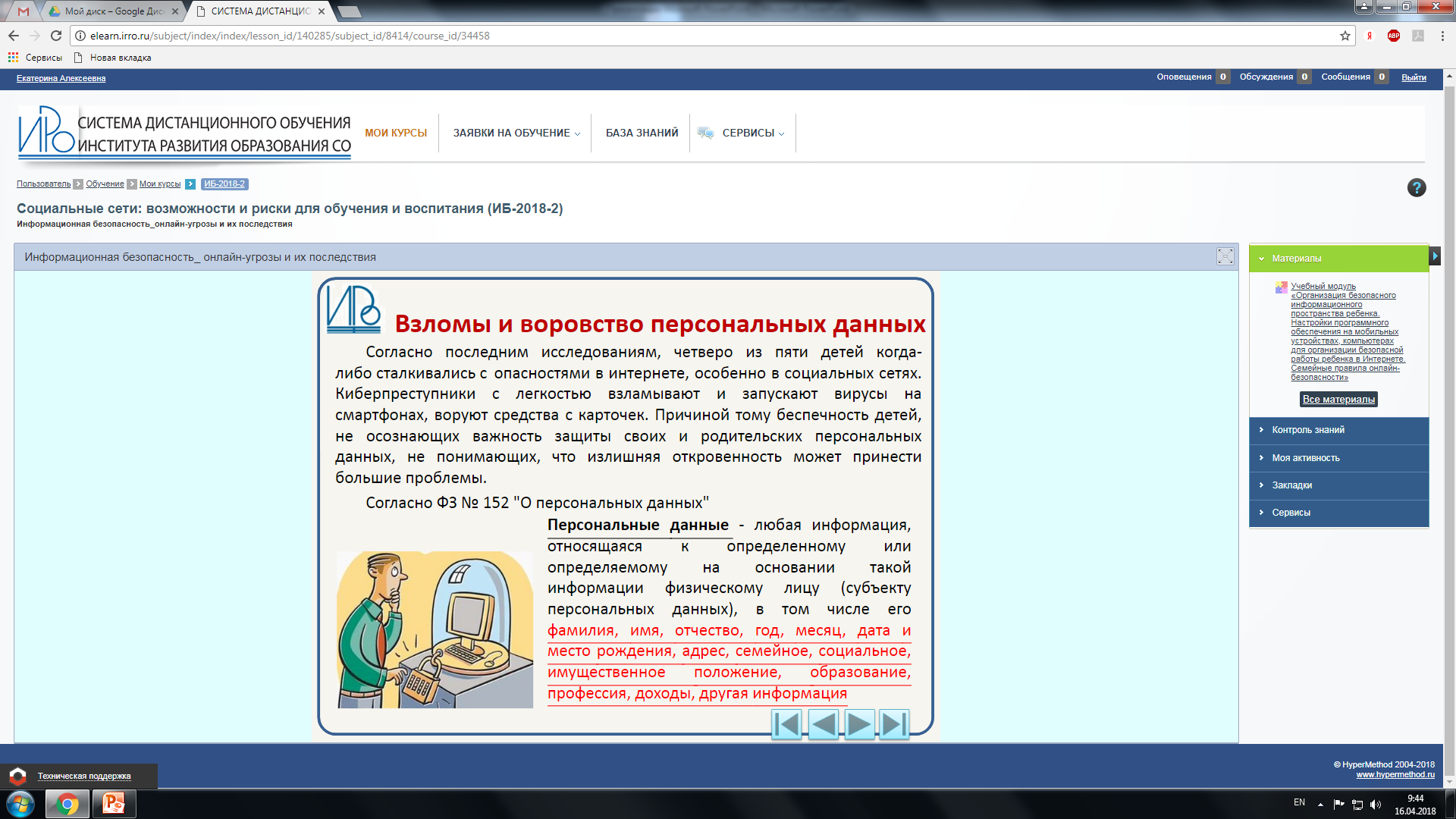 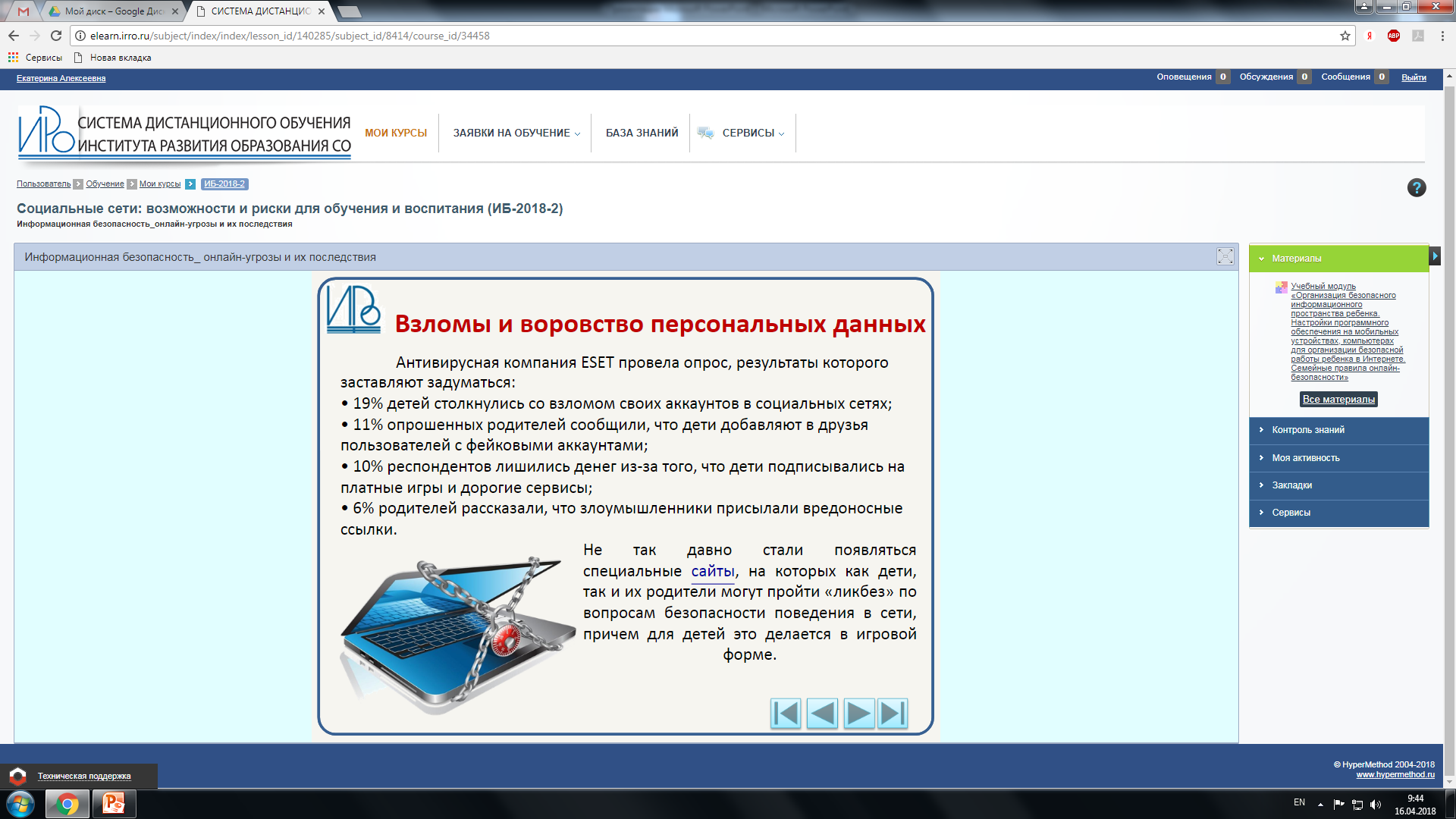 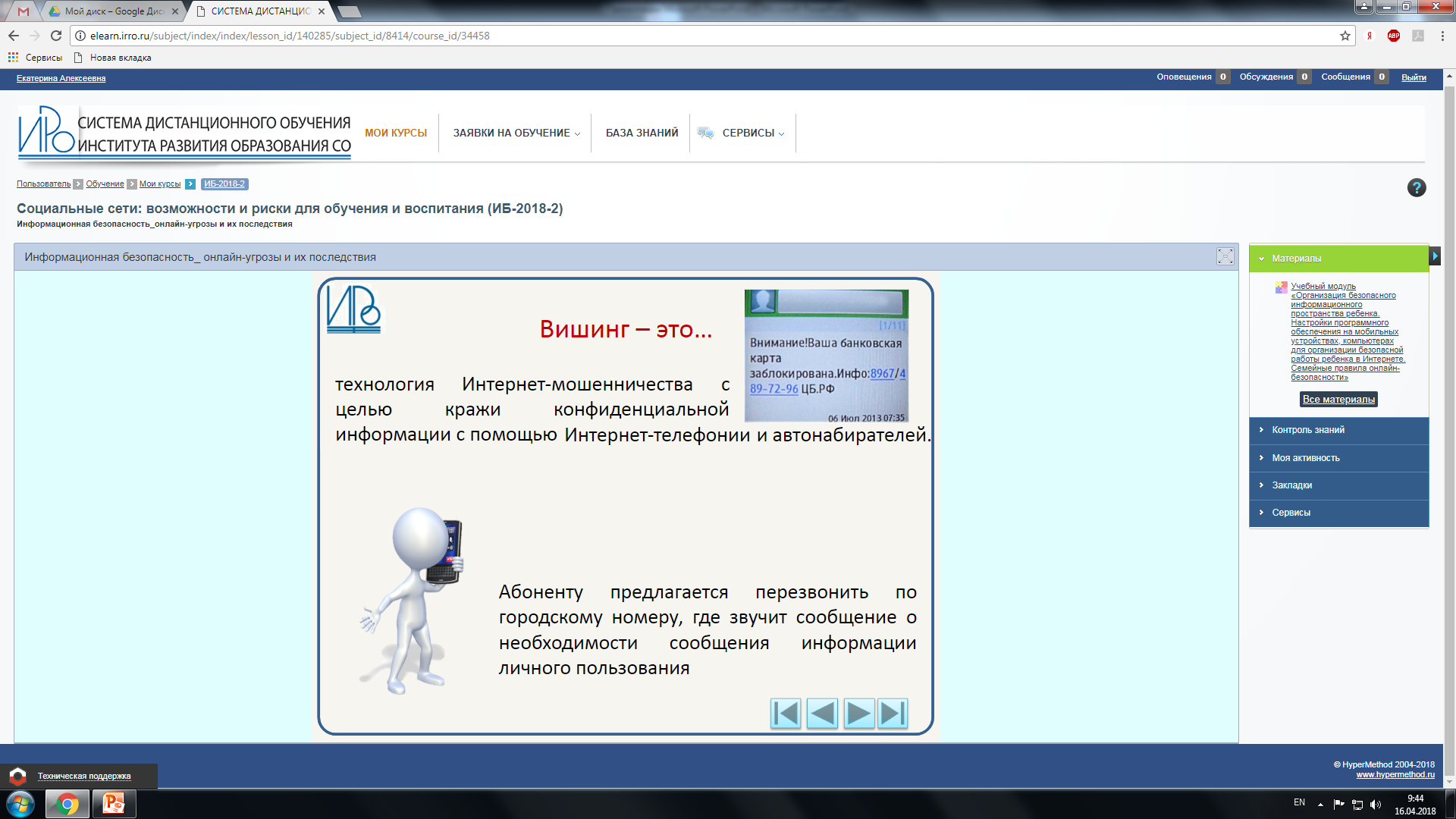 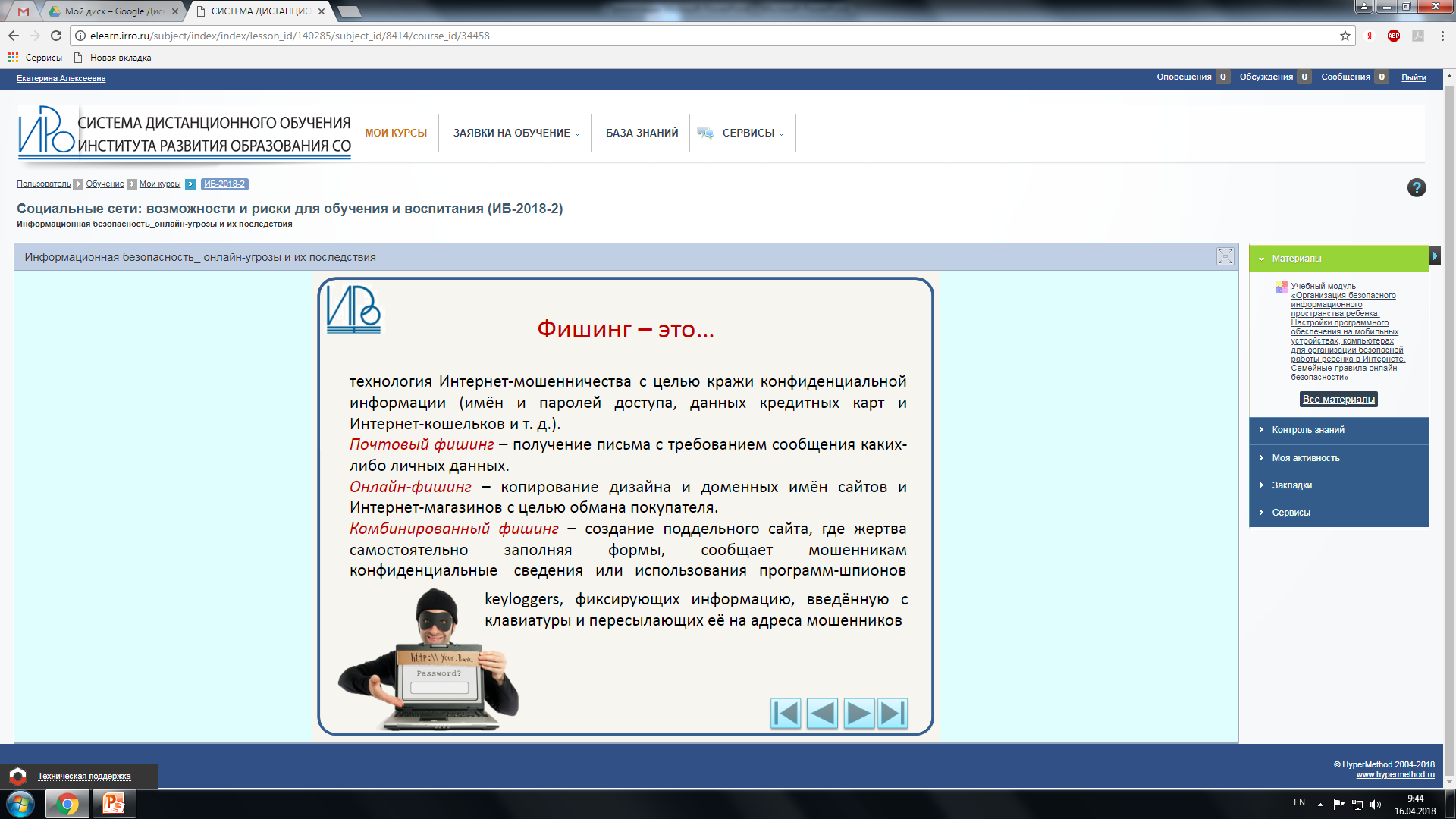 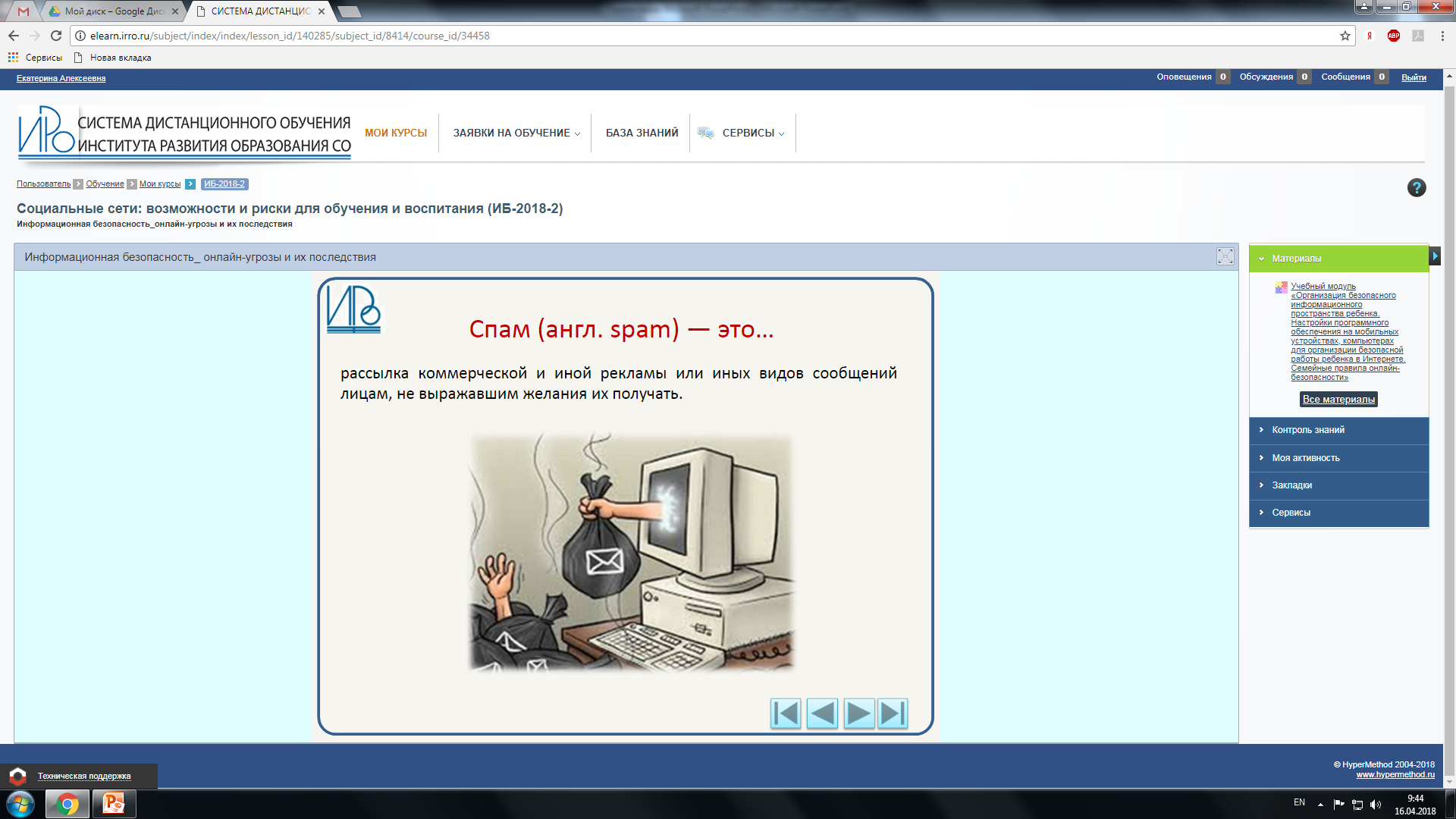 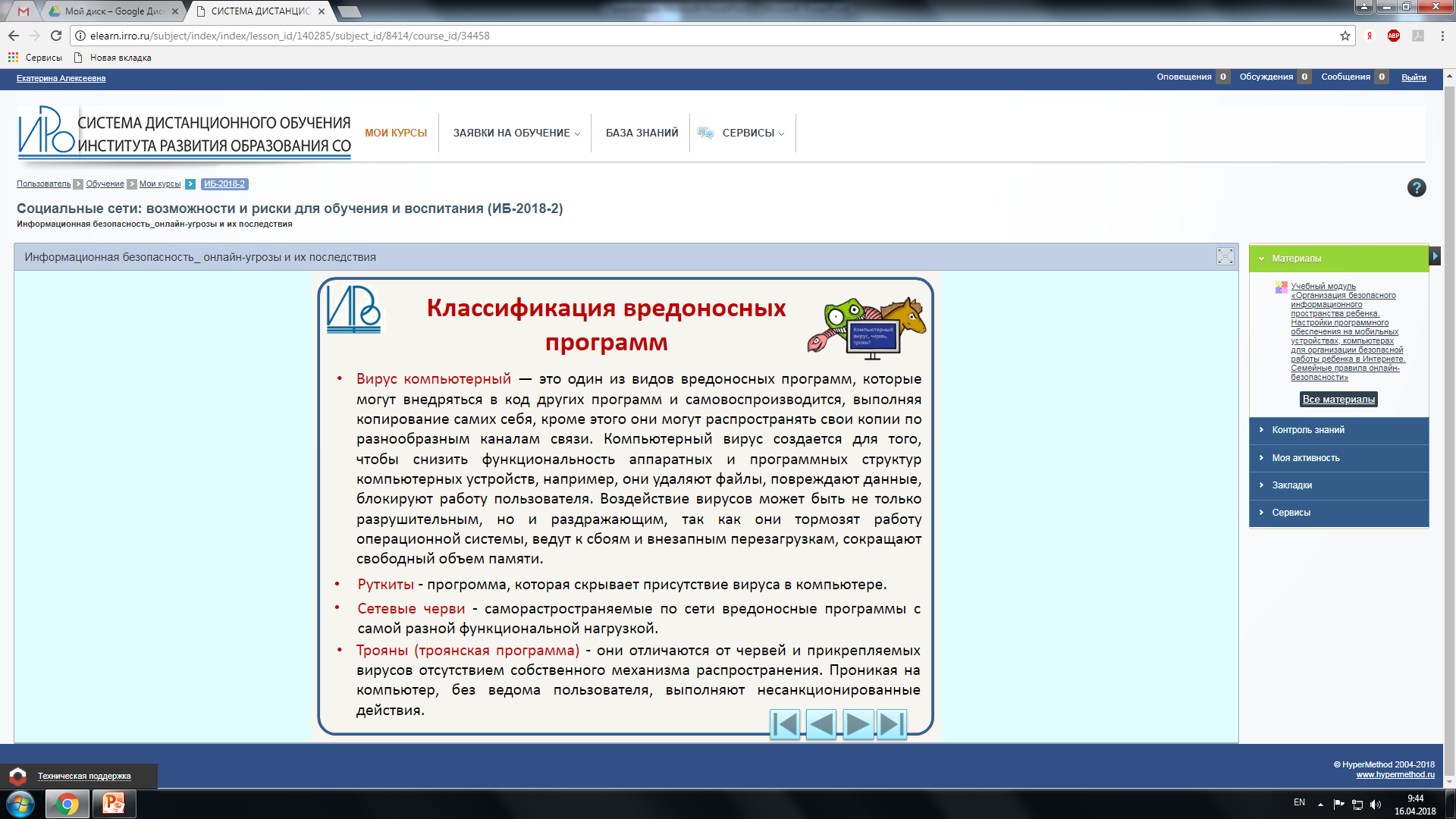 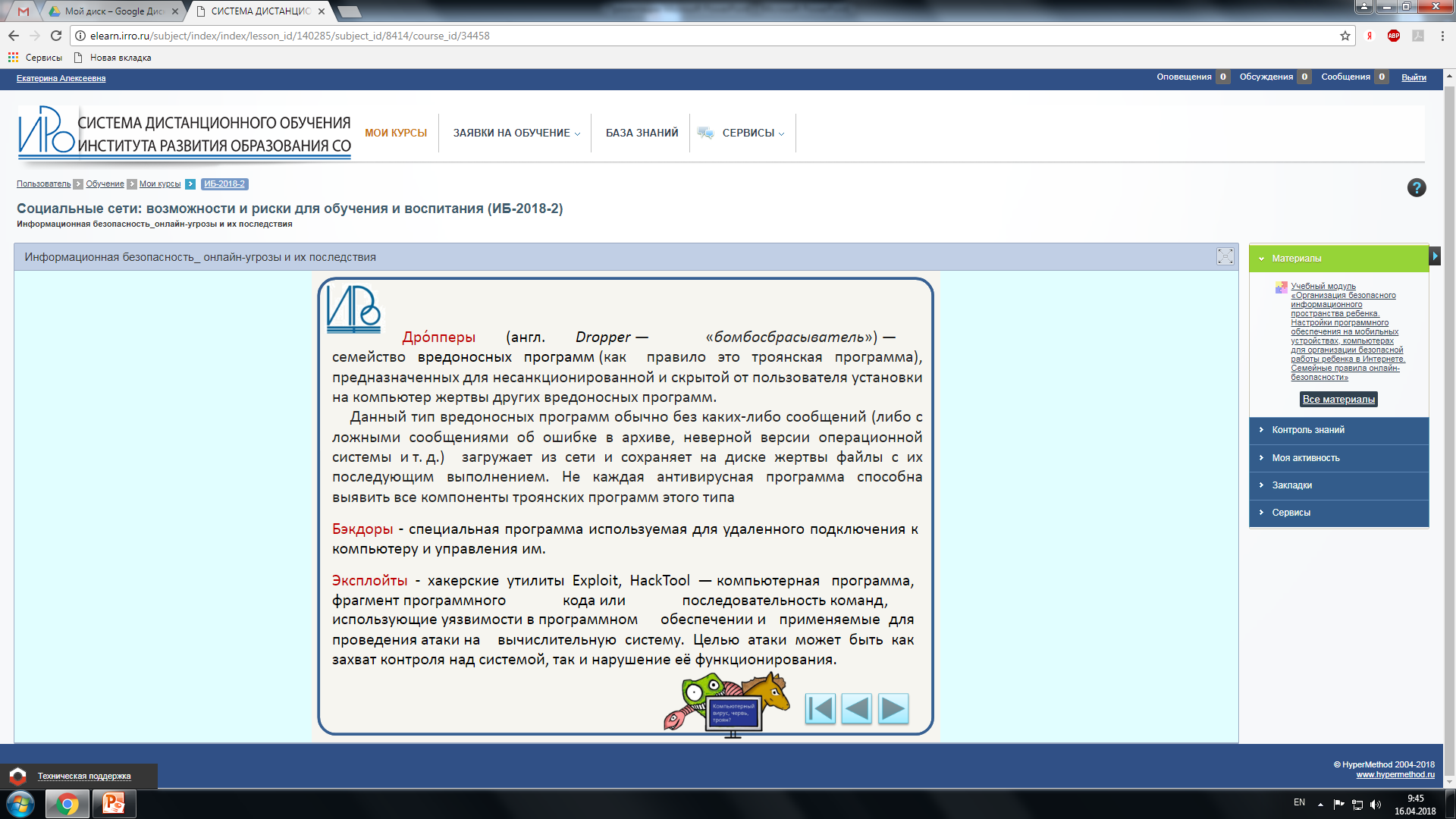 Полезные ссылки:
https://rg.ru/2010/12/31/deti-inform-dok.html
http://www.fid.su/publishing/journal
http://detionline.com/
http://detionline.com/internet-project/training-aids
https://xn--d1abkefqip0a2f.xn--p1ai/index.php/kalendar-edinykh-urokov/item/7-edinyj-urok-po-bezopasnosti-v-seti-internet
http://xn--80aalcbc2bocdadlpp9nfk.xn--d1acj3b/

Видеоролики:
https://www.youtube.com/watch?v=8T_ZD_09NFY&feature=youtu.be
https://www.youtube.com/watch?v=3Ap1rKr0RCE&feature=youtu.be
https://www.youtube.com/watch?v=5YhdS7rrxt8&feature=youtu.be
https://www.youtube.com/watch?v=AMCsvZXCd9w&feature=youtu.be
https://www.youtube.com/watch?v=HbVgg6-3EWo&feature=youtu.be
http://www.rusla.ru/rsba/technology/safety/